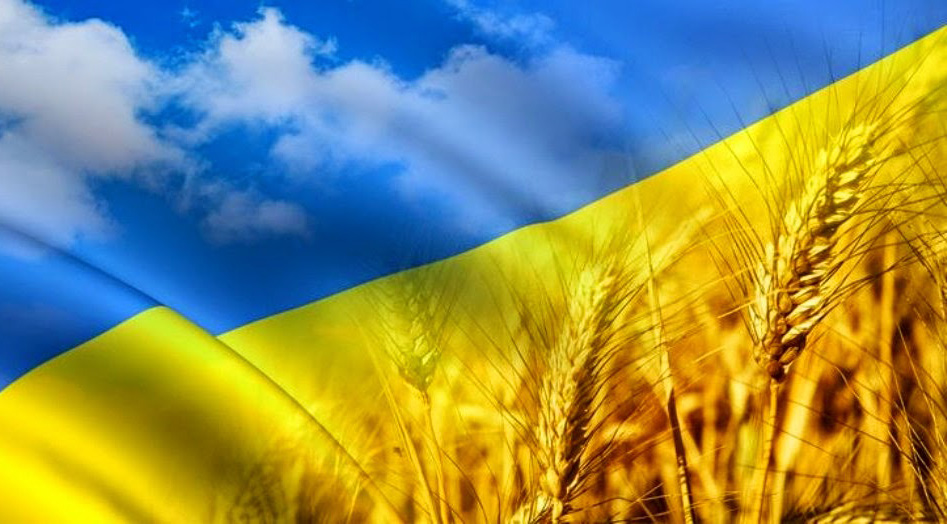 НАЦІОНАЛЬНО-ПАТРІОТИЧНЕ ВИХОВАННЯ 
В ПОЧАТКОВІЙ ШКОЛІ
КЗ «СЗШ №38 ім. І.О. Секретнюка »
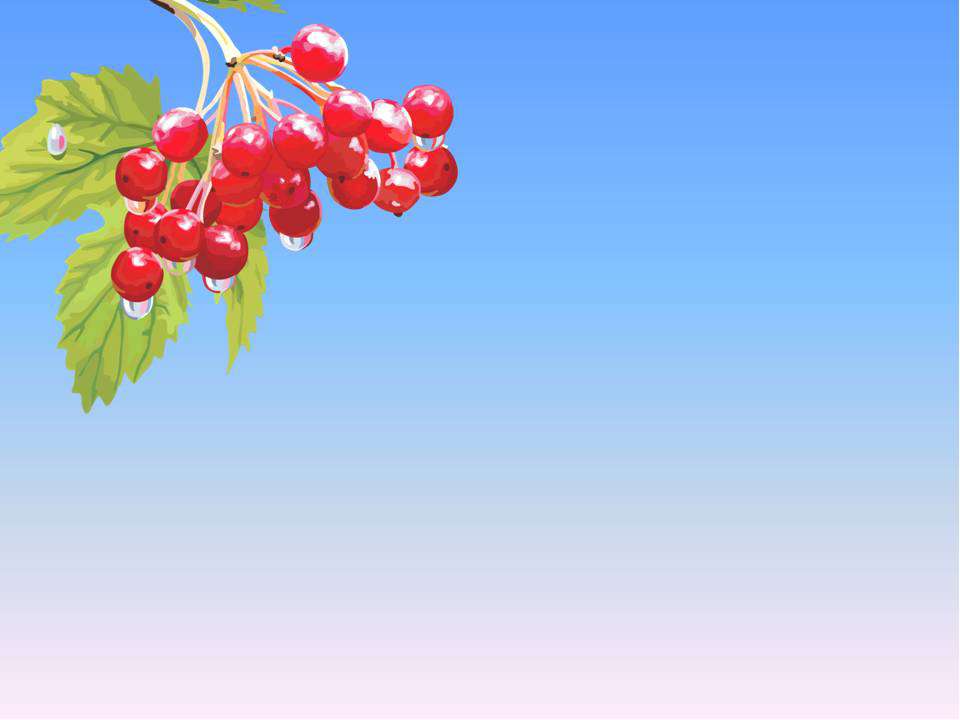 Кожний учитель повинен домогтися, щоб учень якнайкраще знав близьке, дороге йому: Батьківщину і все, що її стосується, так само, як уміє читати, писати, лічити.               К. Д. Ушинський.
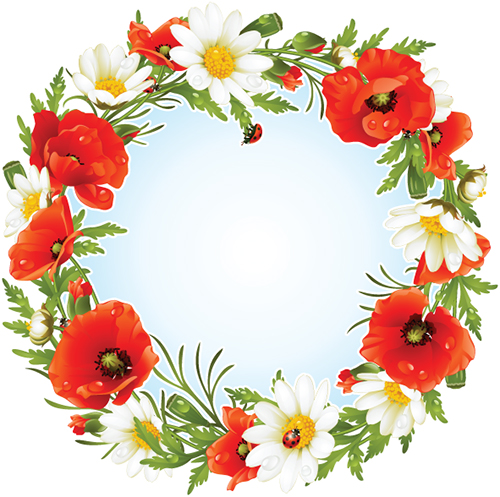 Це так, як дихатилюбити Батьківщину.        В. Сосюра
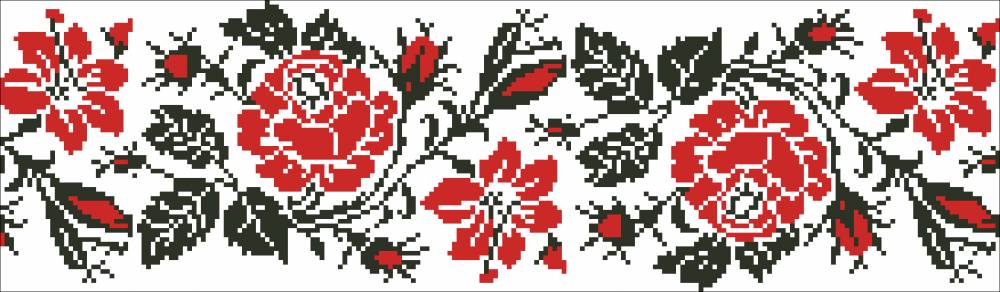 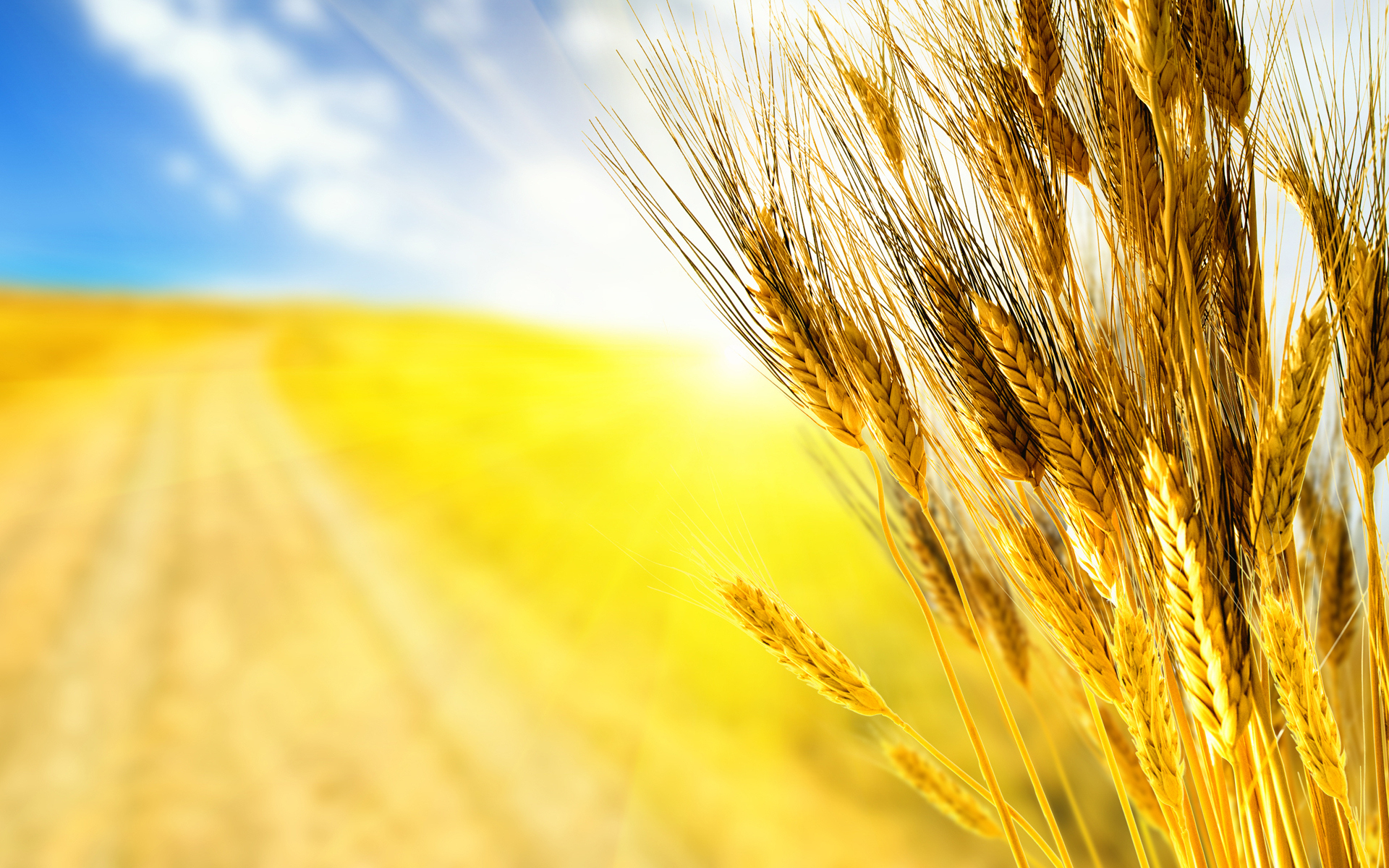 ЗАВДАННЯ НАЦІОНАЛЬНО-ПАТРІОТИЧНОГО ВИХОВАННЯ▪ формування патріотизму, відповідальності за долю нації, держави;   ▪ виховання розуміння високої цінності українського громадянства, внутрішньої потреби бути громадянином України;  ▪ формування поваги до Конституції України,  державної символіки; ▪  виховання шанобливого ставлення до рідних святинь, української мови, історії, традицій;  ▪ формування національної  свідомості, людської гідності, любові до рідної землі, родини, народу;  ▪ формування  соціальної  активності;  правової культури особистості;    ▪  формування  й  розвиток духовно-моральних і загальнолюдських цінностей;  ▪ формування в  учнів потреби до праці  як першої життєвої необхідності, високої цінності й головного способу досягнення життєвого успіху;▪  сприяння розвитку фізичного, психічного та  духовного здоров’я, задоволення естетичних та культурних потреб особистості;▪  виховання здатності протидіяти проявам аморальності, правопорушень, бездуховності, антигромадській діяльності.
Мета роботи  національно-патріотичного виховання
НАПРЯМКИ НАЦІОНАЛЬНО-ПАТРІОТИЧНОГО ВИХОВАННЯ
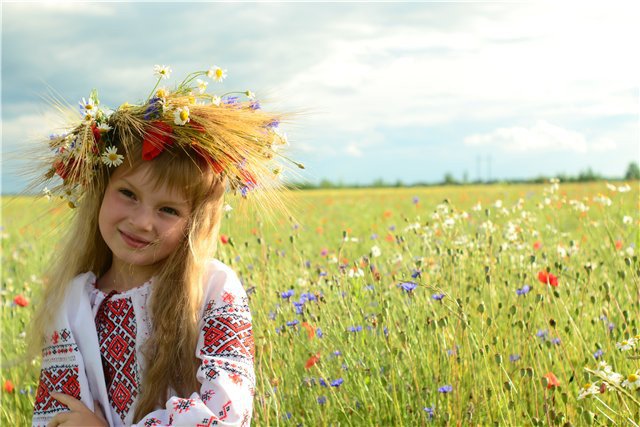 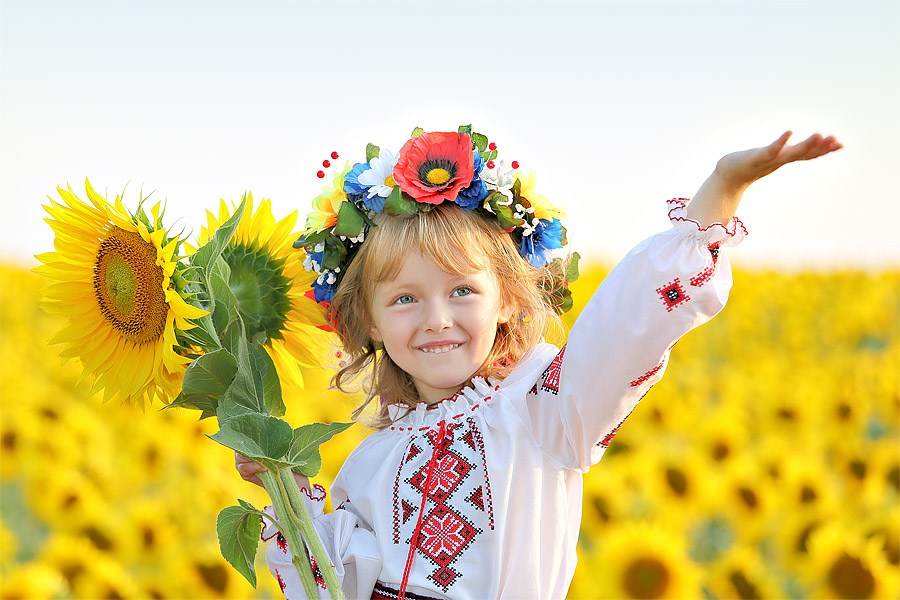 Форми роботи
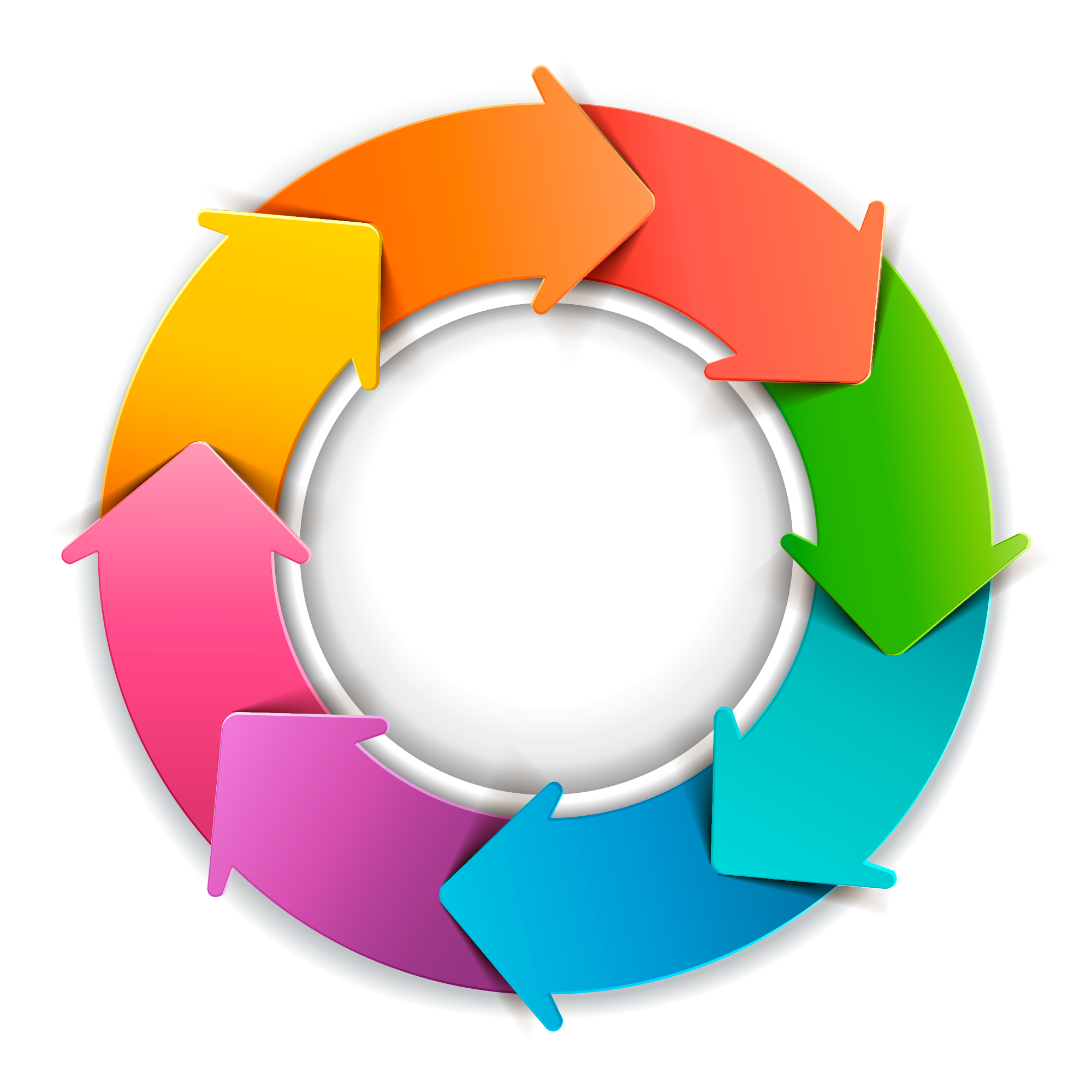 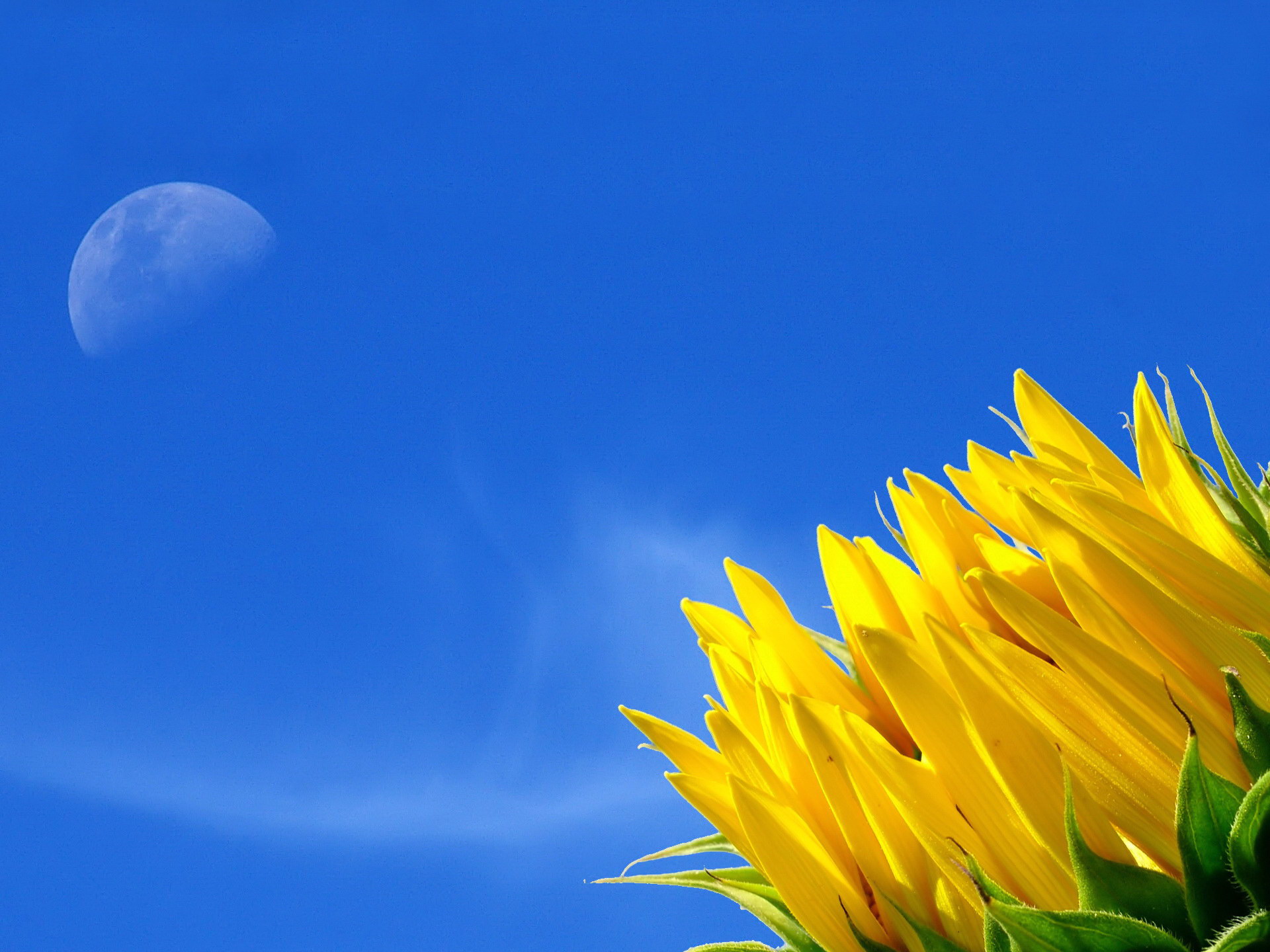 Навчальна
робота
Волонтерська
діяльність
Співпраця
З громад.
орг.
Родинна
робота
Система
патріотичного
виховання
Музейна
робота
Робота в
ПЗО
Співпраця
З бібліо-
теками
Проектна
робота
Любить і поважає рідну мову, має культуру думки.
1
Your
Slogan
here
Любить свою Батьківщину та народ.
2
Дотримується духовних, правових, 
загальнолюдських законів.
3
Має бажання до поглиблення та розширення знань про традиції та культуру свого народу.
4
5
Прагне до діяльності, яка принесе користь Батьківщині.
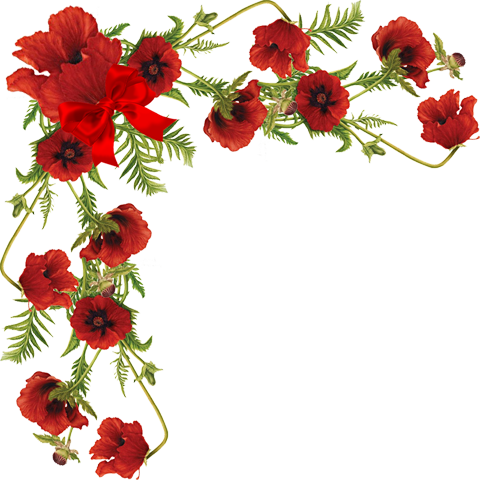 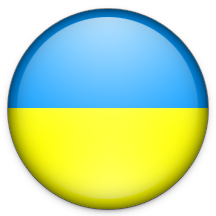 Модель
“Громадянин – 
            патріот України”
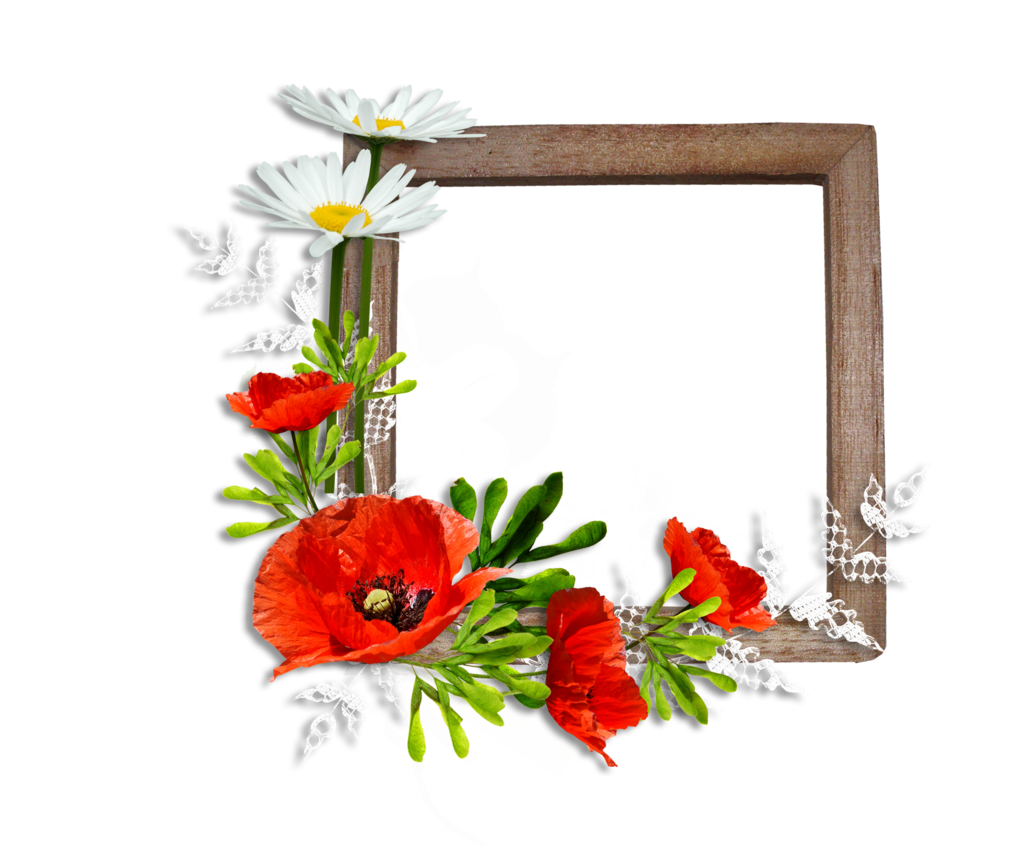 Свою Україну любіть, 
За неї господа моліть…
        Т.Г Шевченко
Прийди до серця,Україно,                  благослови добром мене!4-А клас                Класний керівник: Лобко Г.П.
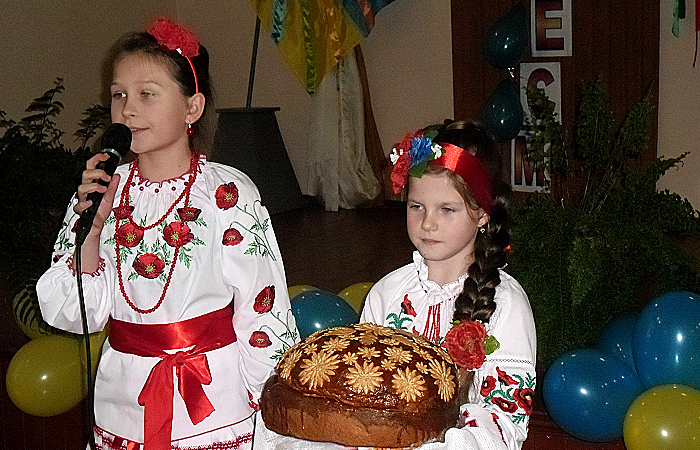 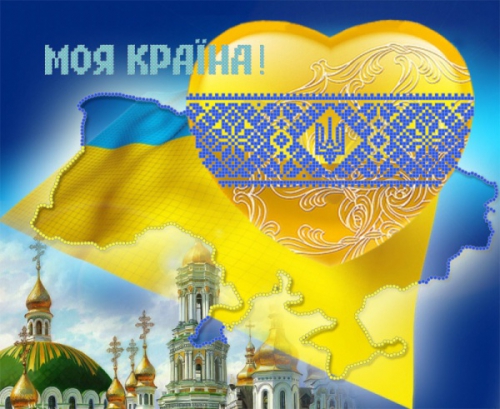 Де найкраще місце на Землі?3-А класКласний керівник: Тронь Л.А
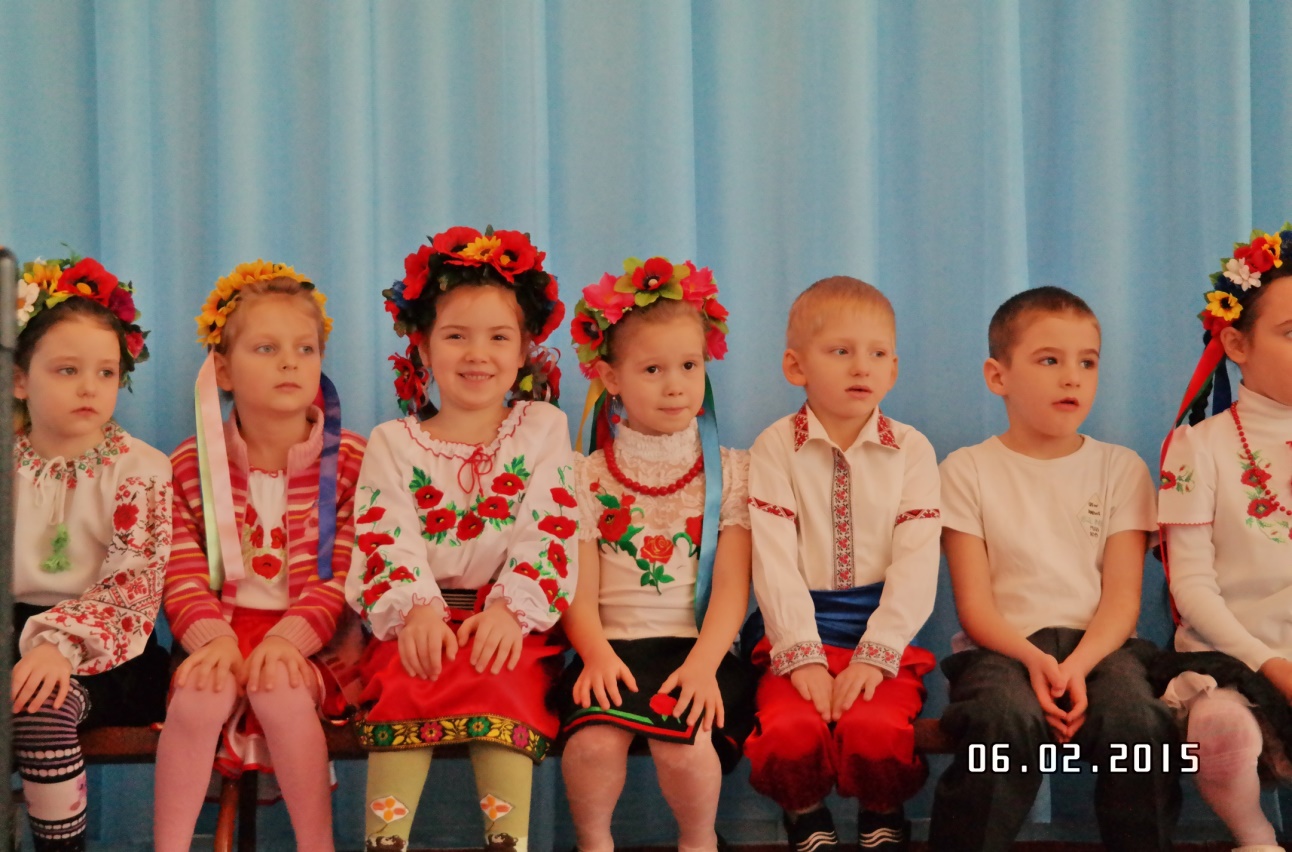 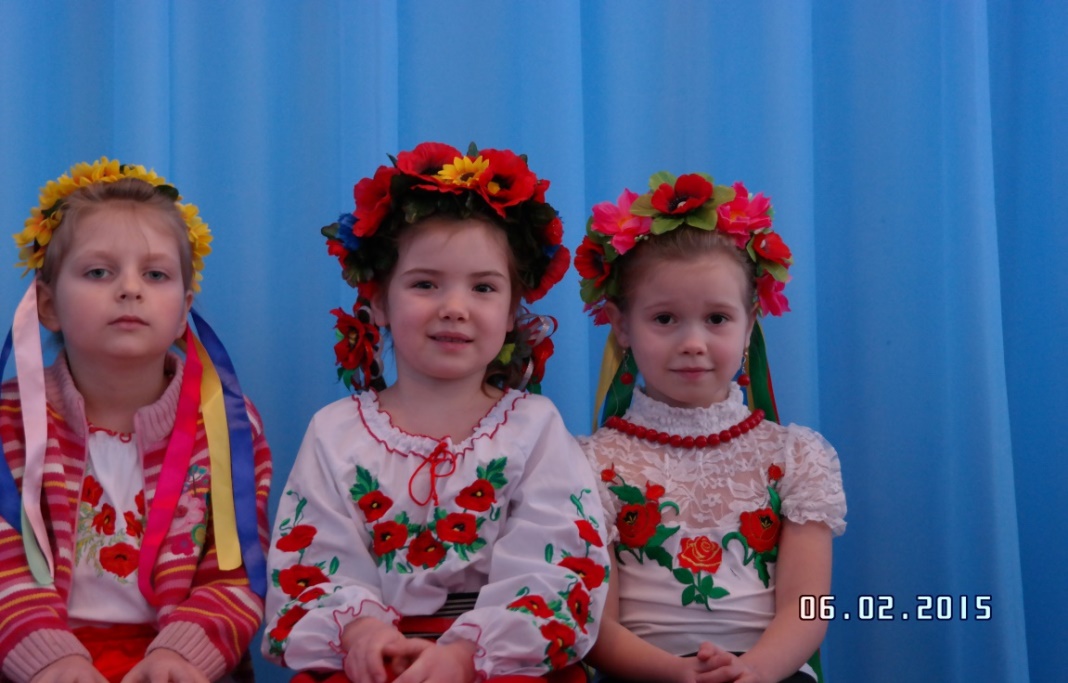 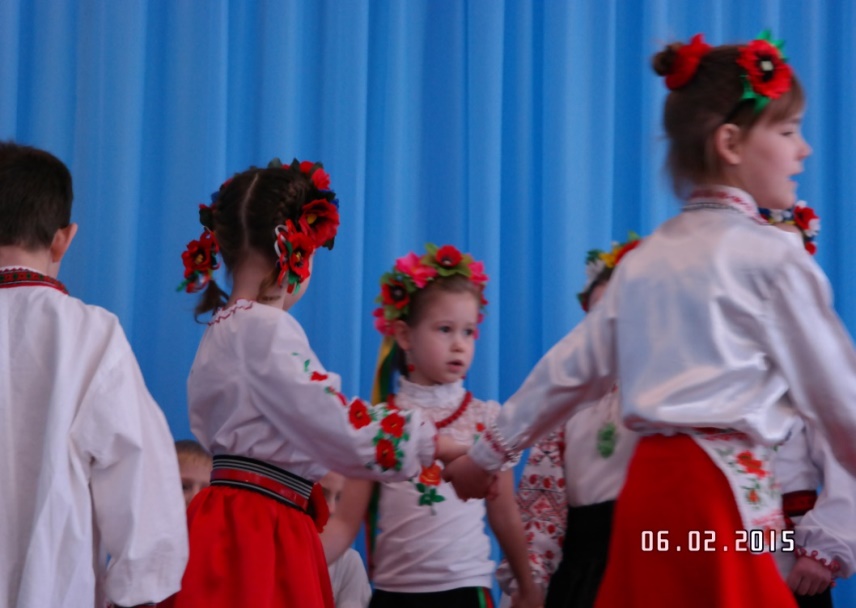 Любіть Україну у сні й наяву,вишневу свою Україну,красу її вічно живу і новуі мову її солов'їну.                        В. Сосюра
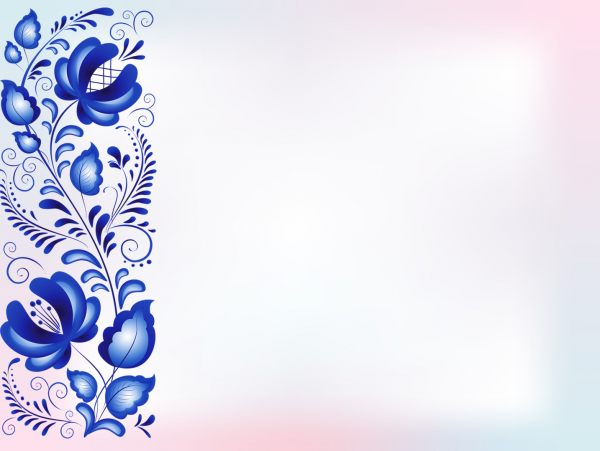 Іду з дитинства до Тараса             1-А клас             Класний керівник: Романенко К.О
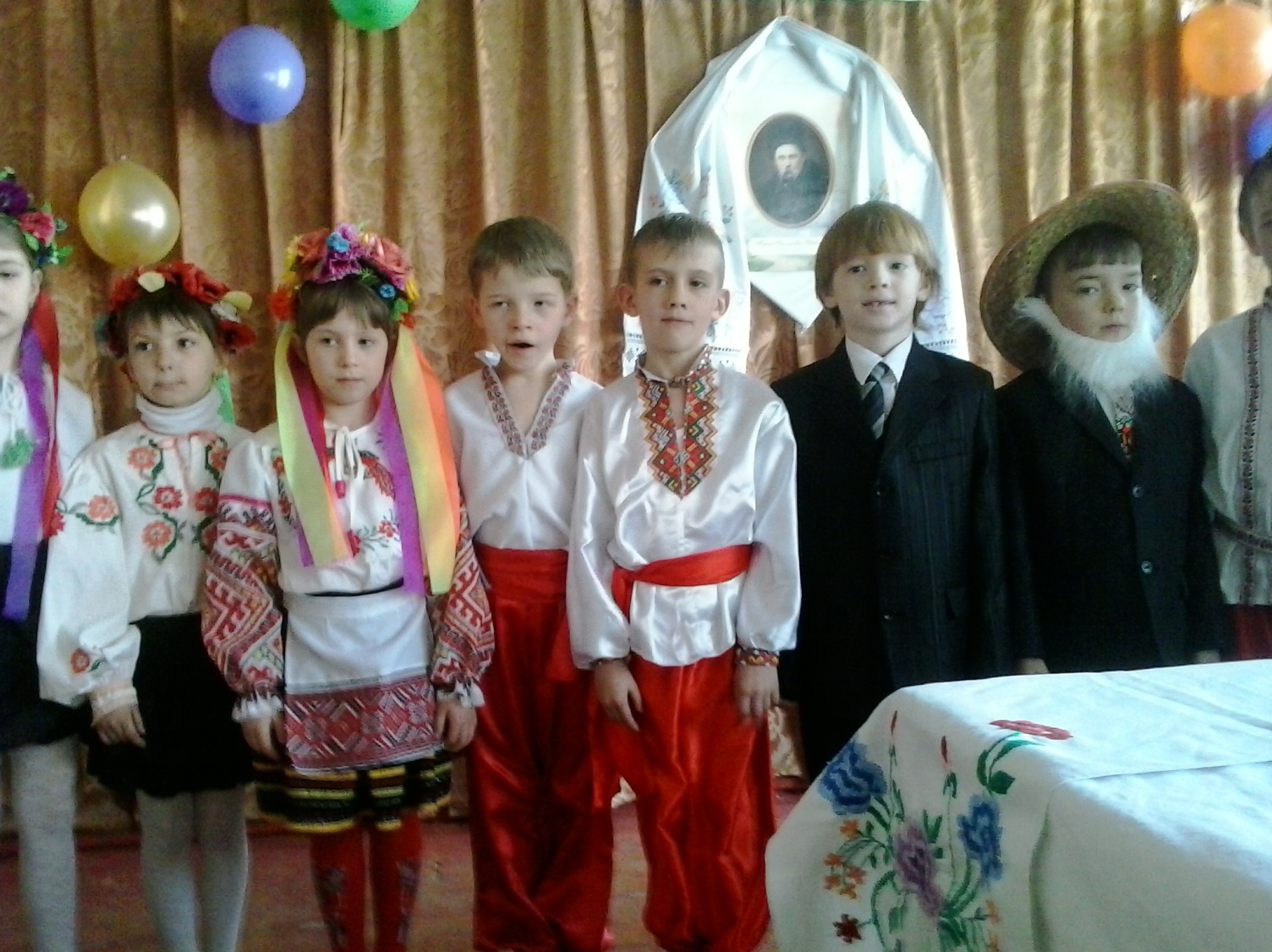 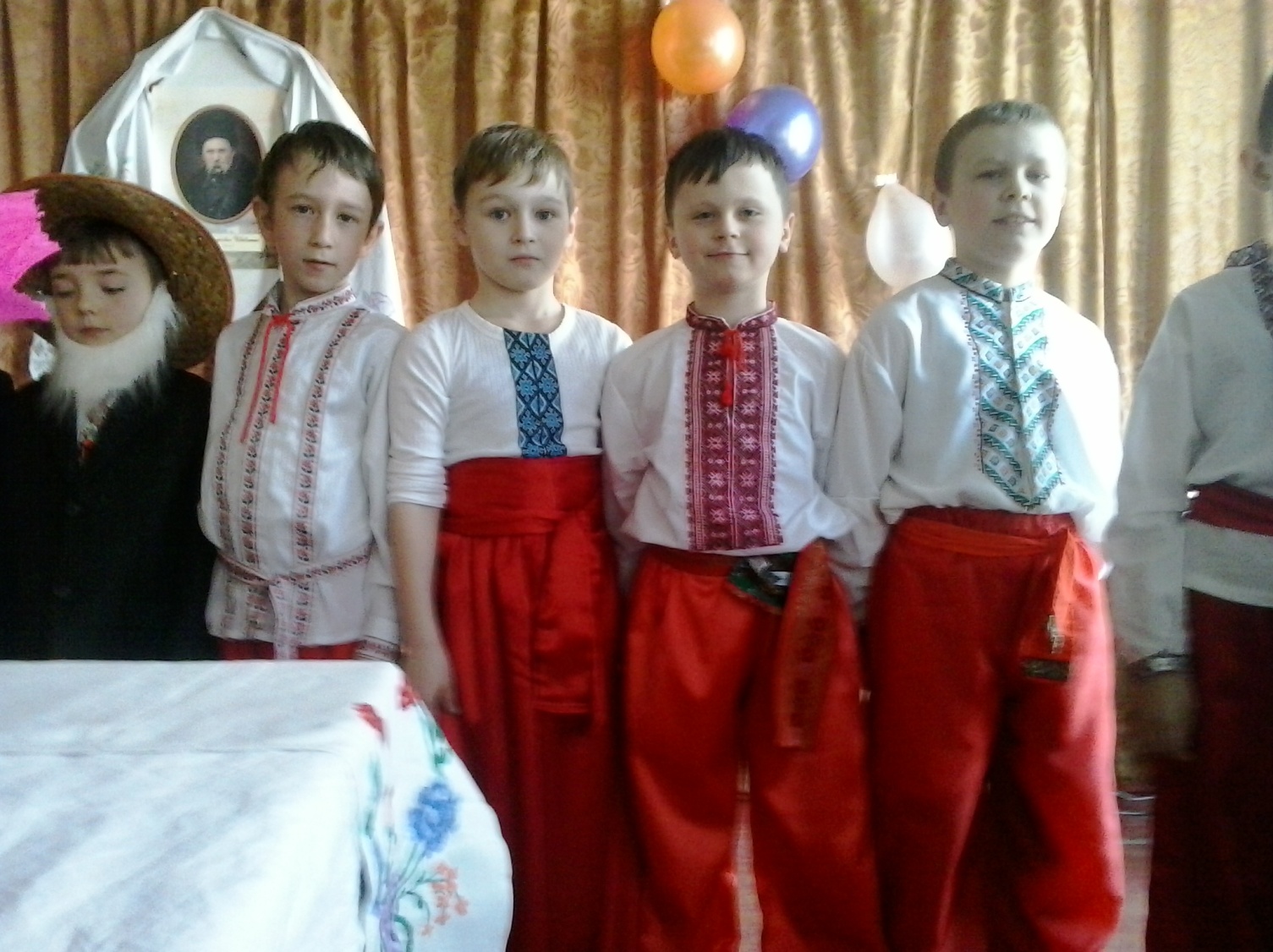 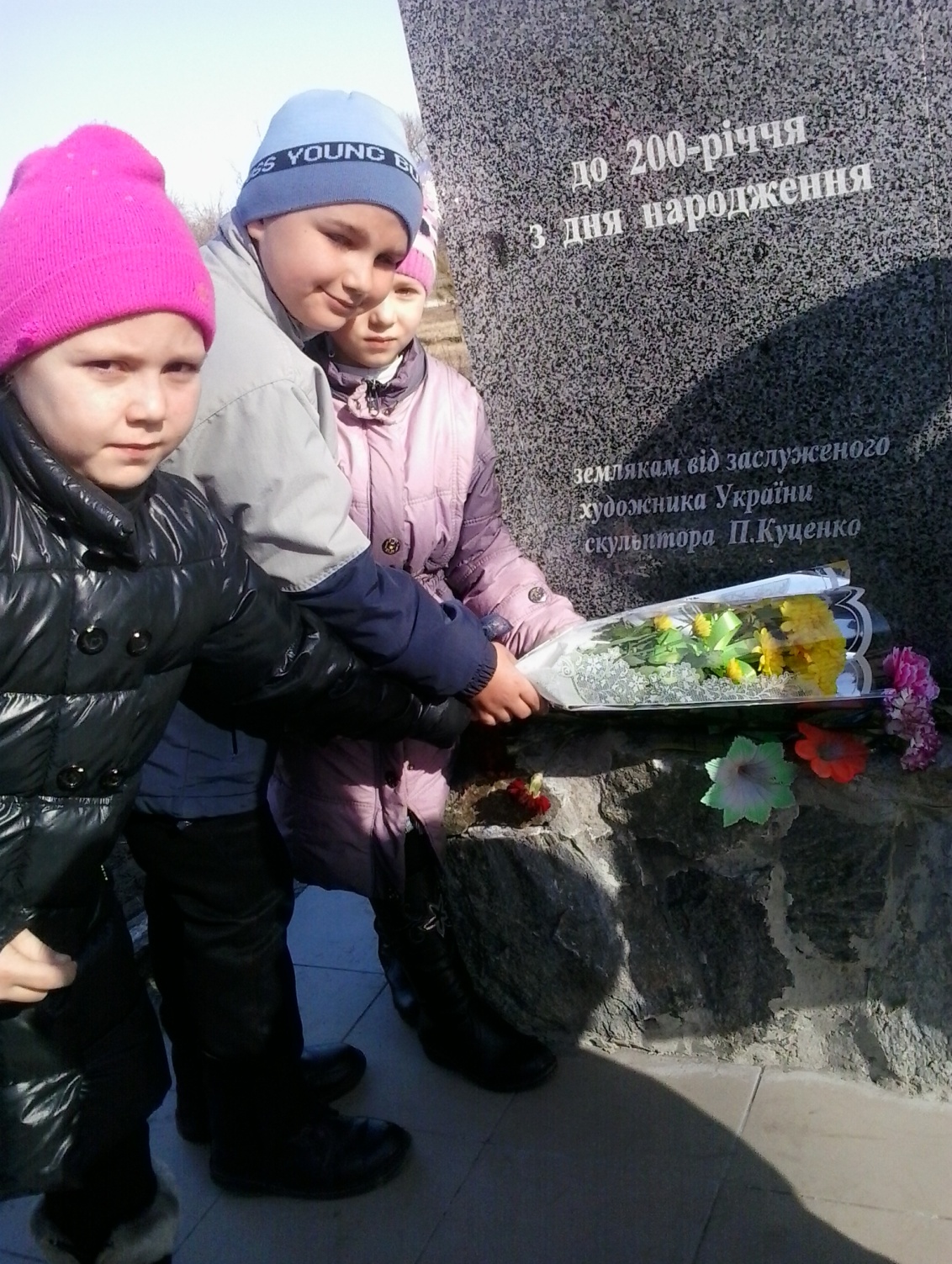 Свою Україну любіть. Любіть її... Во врем'я люте. В останню тяжкую минуту За неї Господа моліть.                                              Т. Шевченко
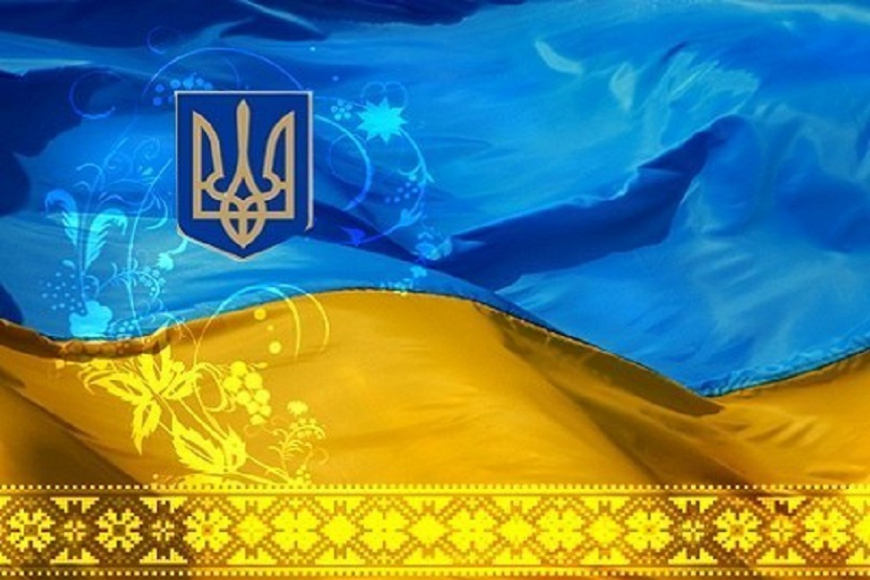 Наша Батьківщина - Україна2-БКласний керівник: Зіненко А.С.
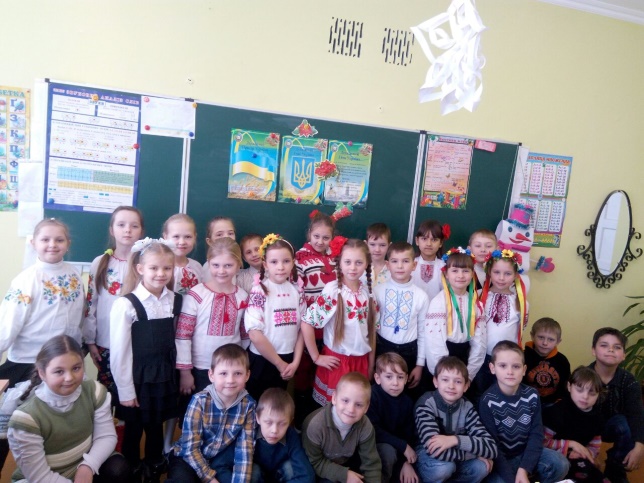 Вітчизна — це не хтось і десь,Я — теж Вітчизна.                            І. Світличний
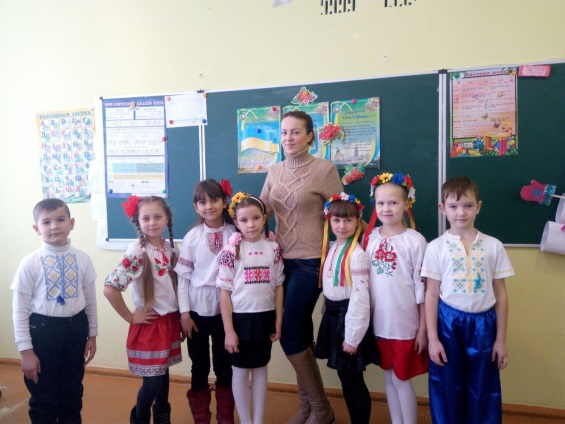 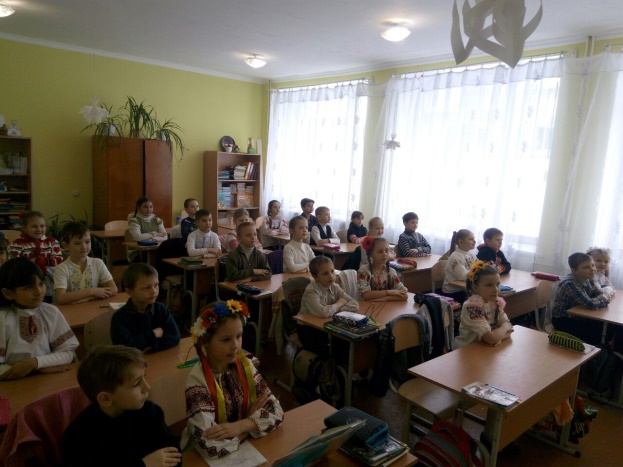 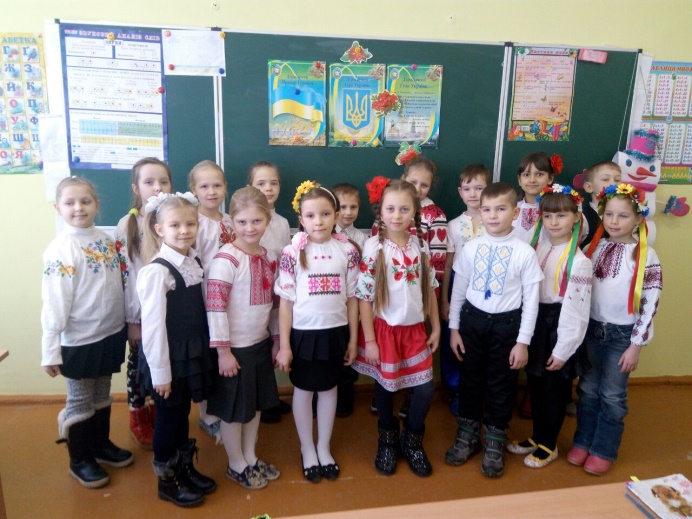 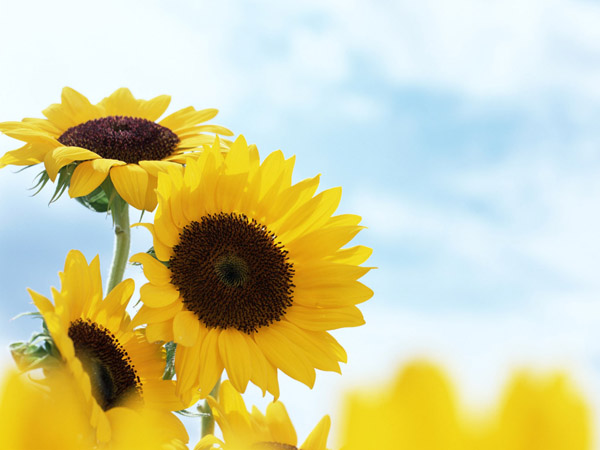 Сім'я. Родина. Україна4-ВКласний керівник: Тронь Т.М.
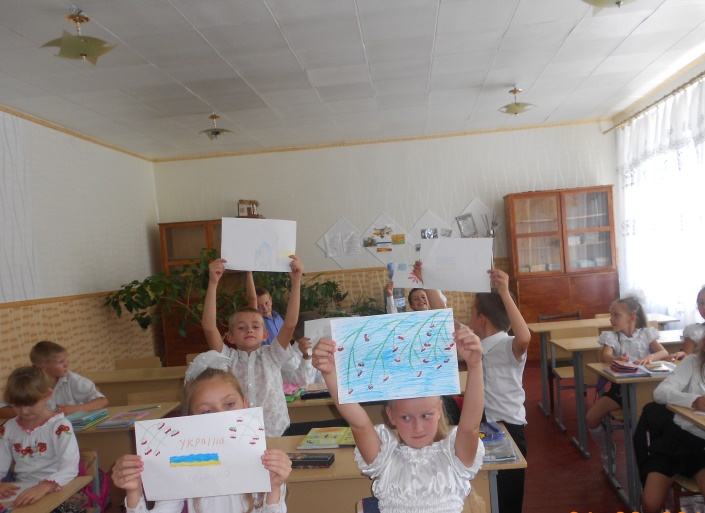 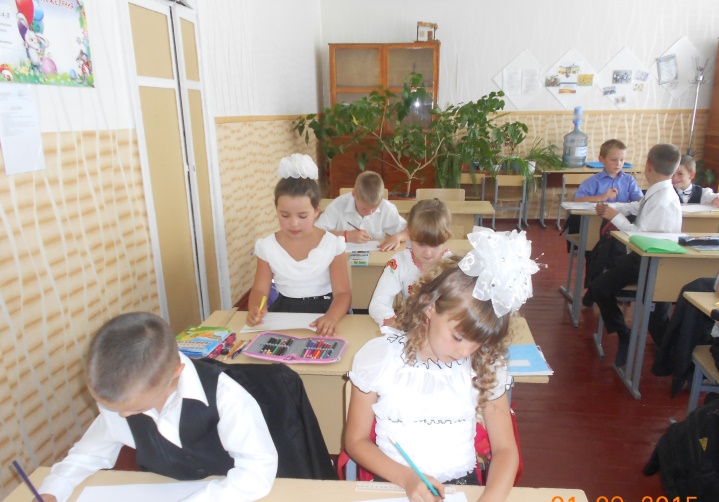 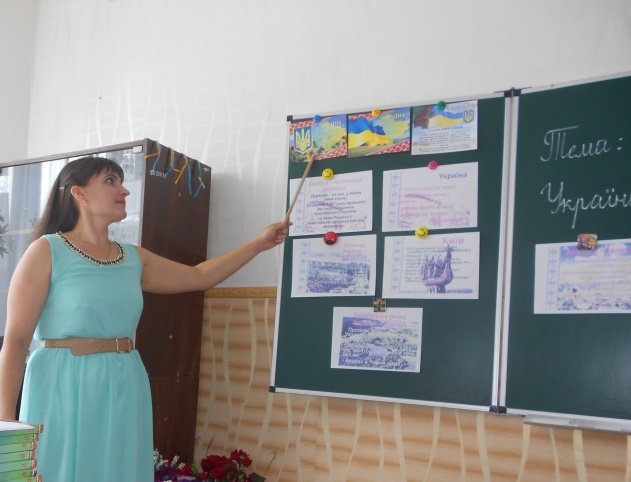 Для нас дорогі батьки, дорогі діти, близькі, родичі; але всі уявлення про любов до чого-небудь поєднані в одному слові «Вітчизна».                                         Цицерон
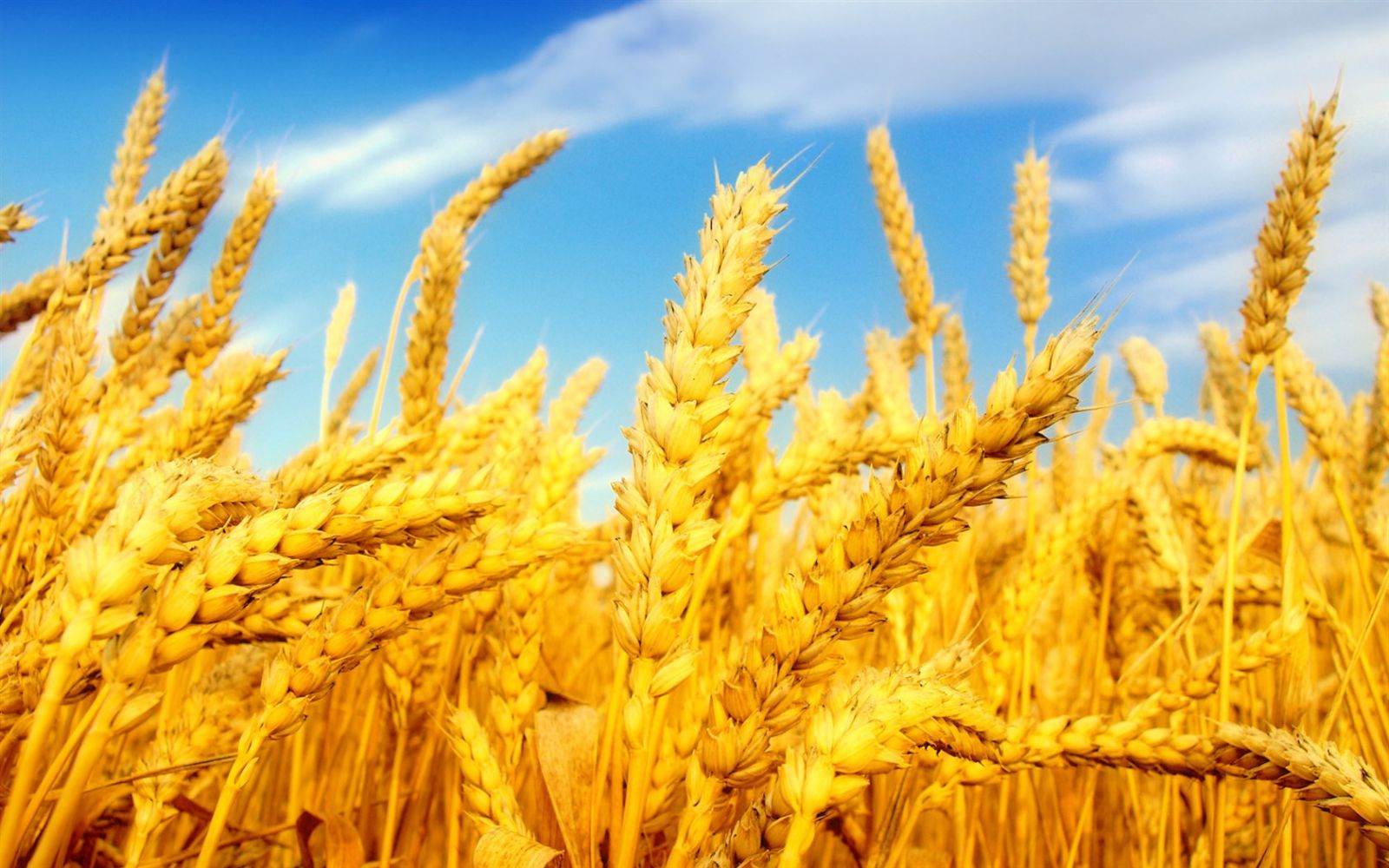 Нехай на весь світ колоситься наш український хліб4-БКласний керівник: Лісова Т.Л.
В своїй хаті своя й правда, І сила, і воля.                                                           Т. Шевченко
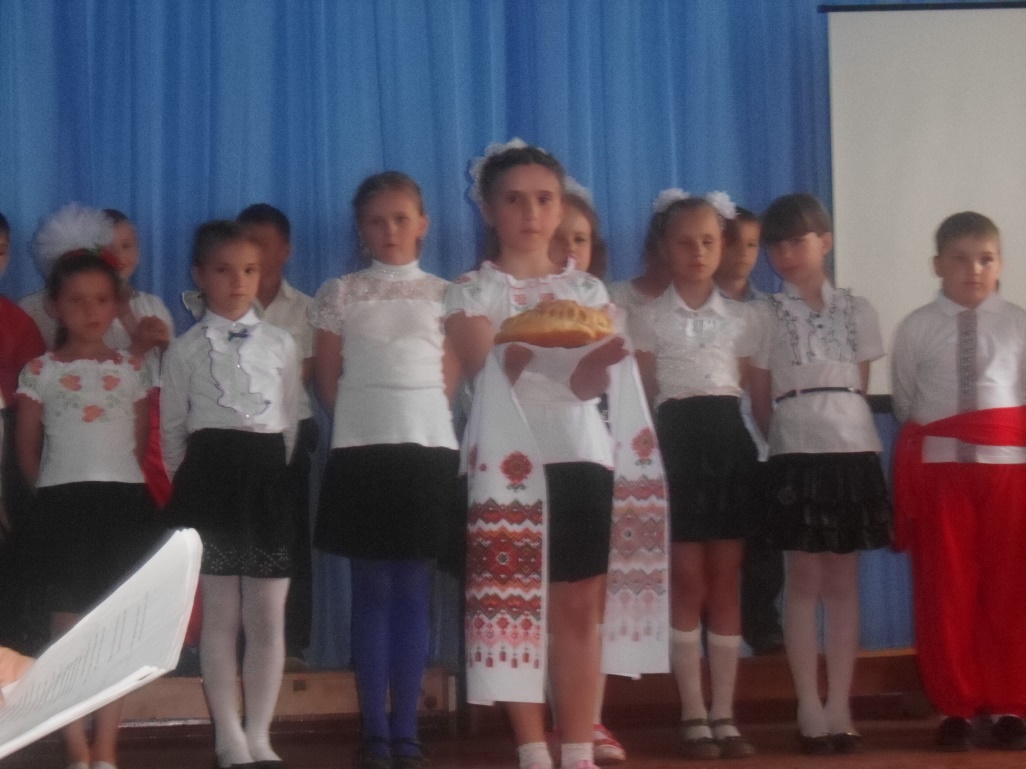 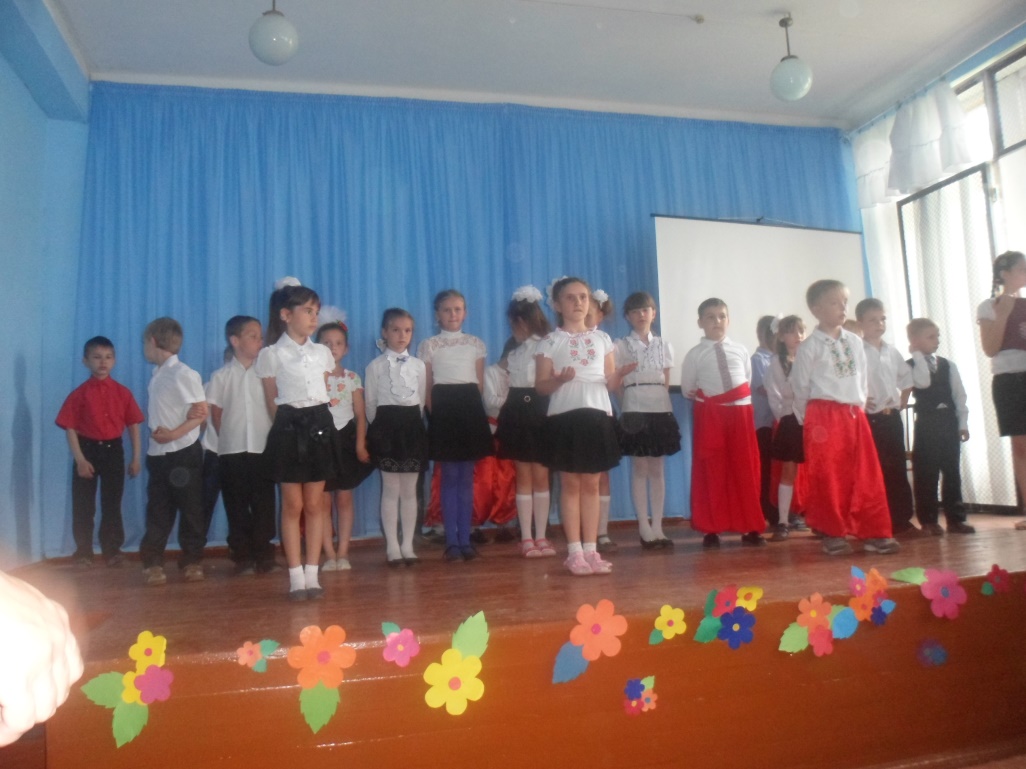 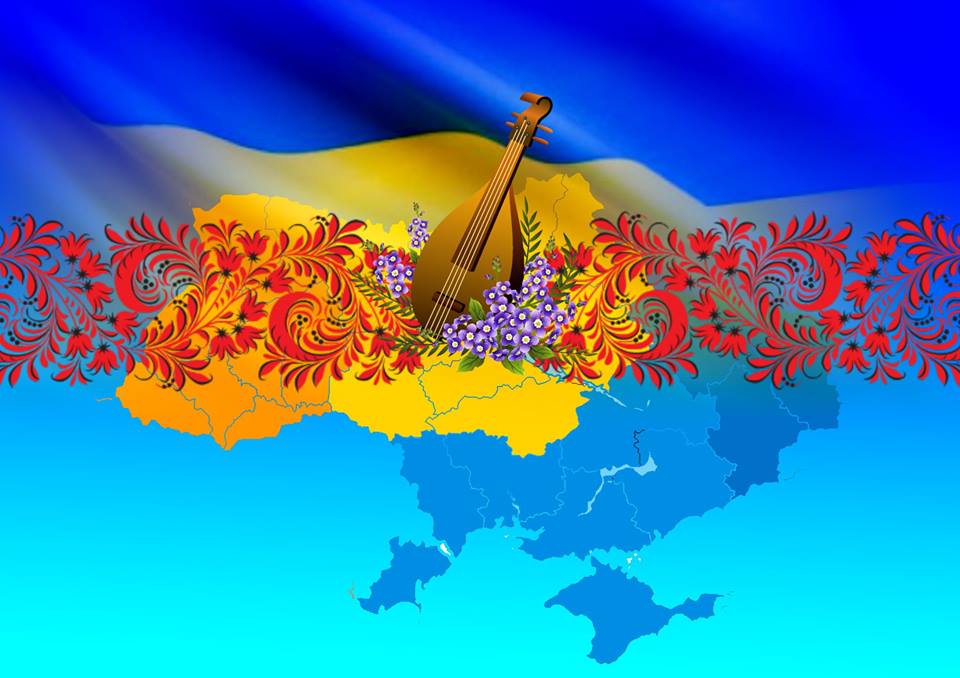 Україна є, була і буде2-АКласний керівник: Бондарьова О.С.
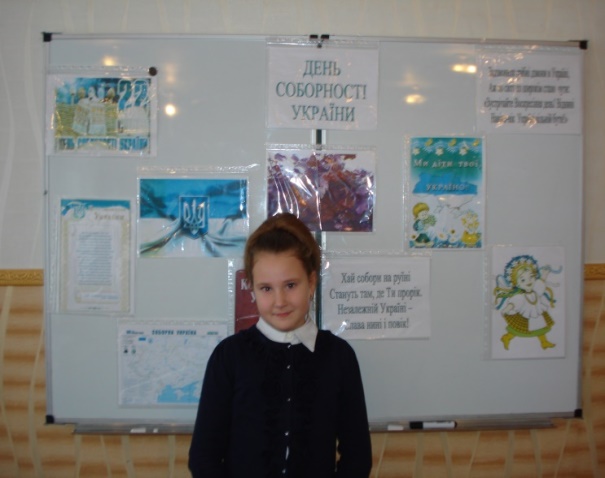 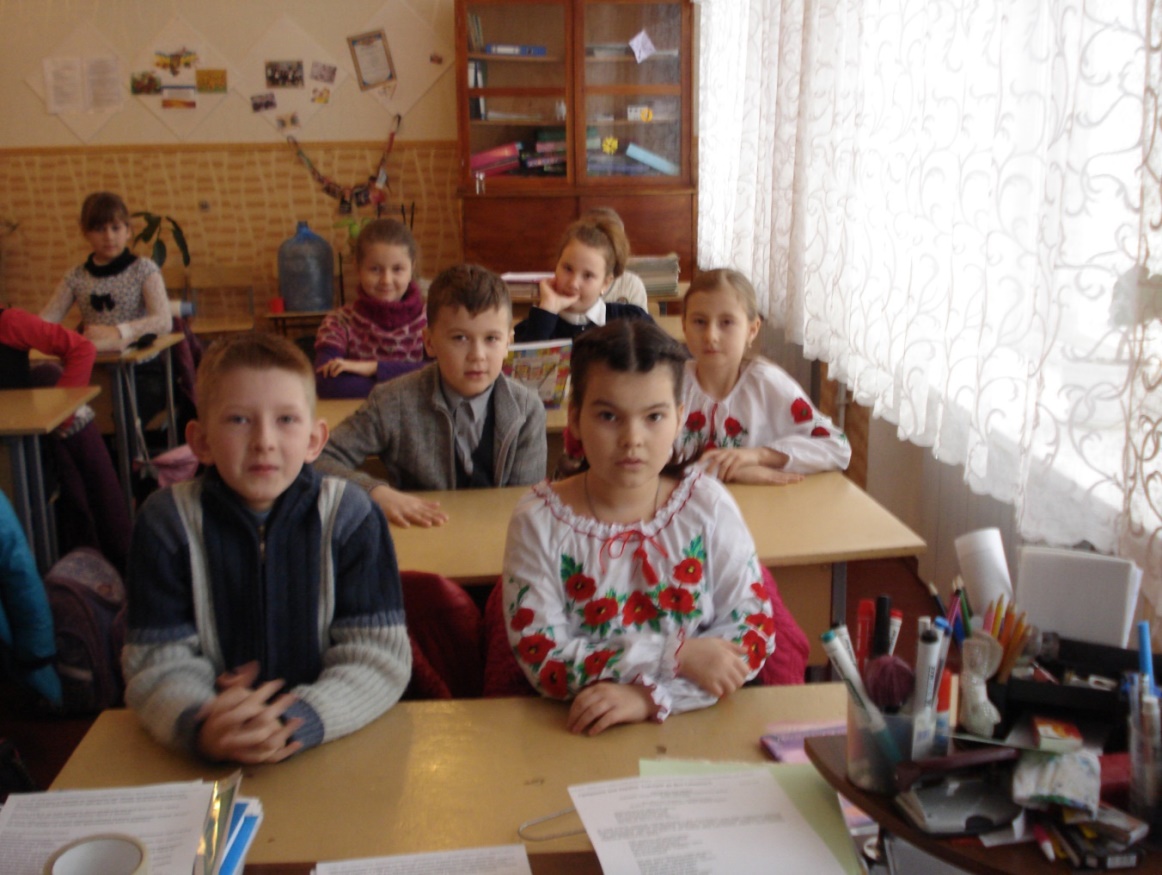 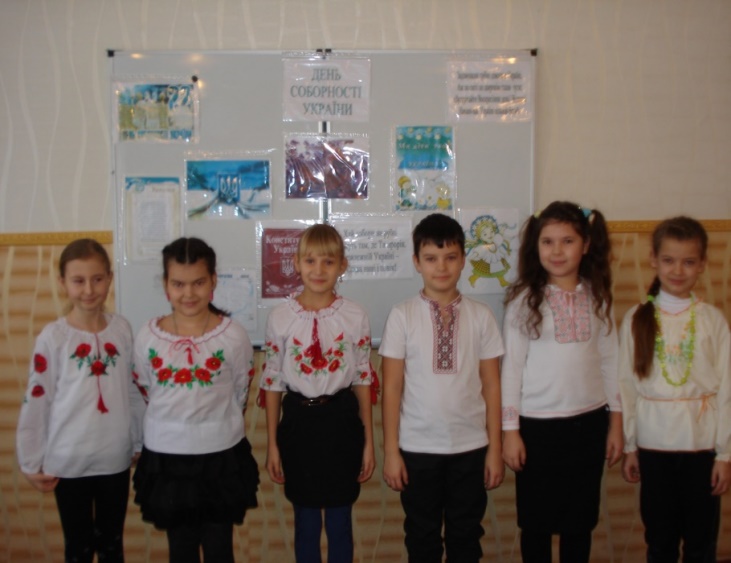 Україна — це вічність, не тільки сьогоднішня, але передусім майбутня й минула. 
                               Ярослав Стецько
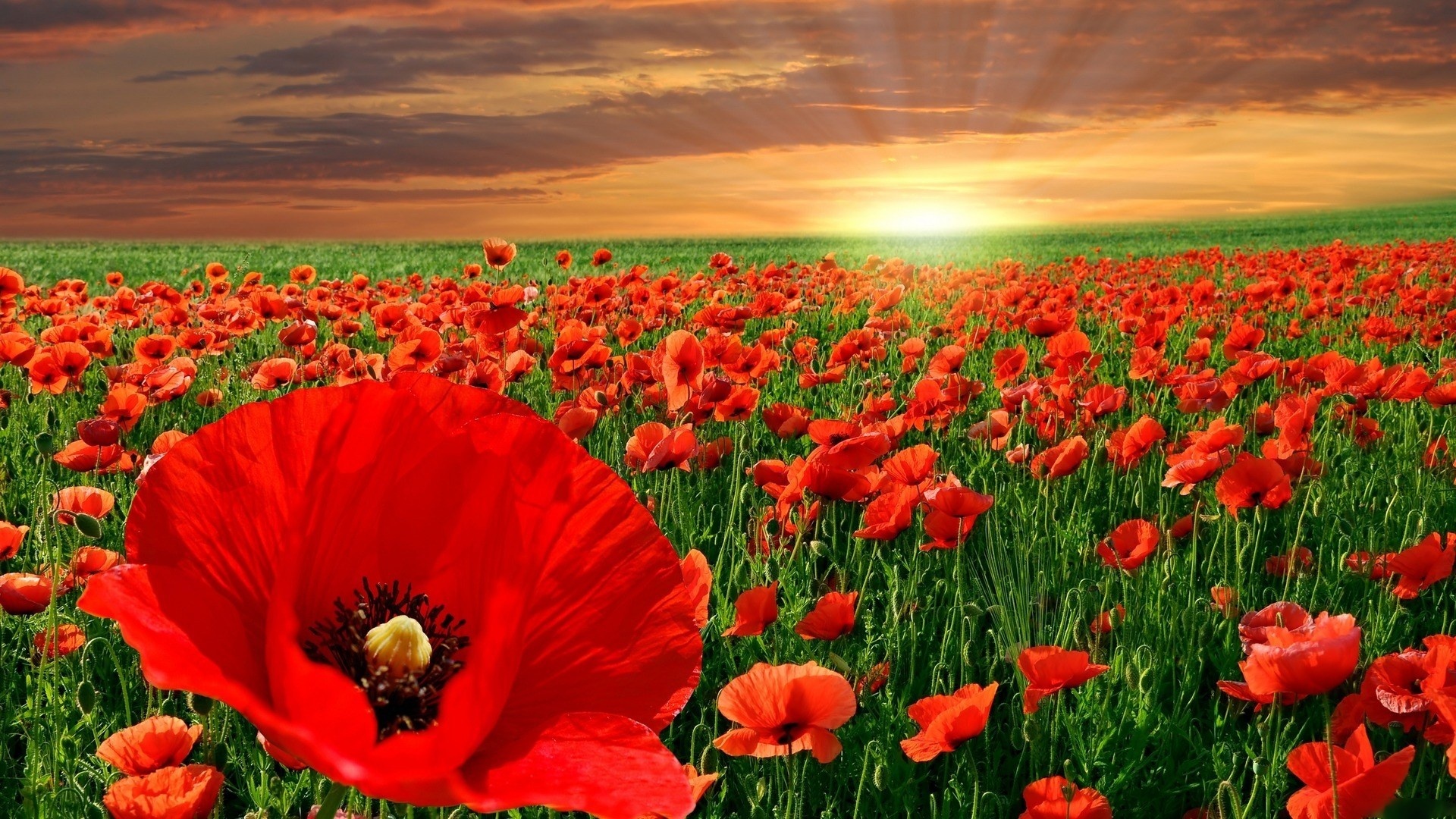 Вечорниці – жартівниці                                                    3-Б клас                     Класний керівник: Кравченко О.В
В дитинстві відкриваєш материк, котрий назветься потім — Батьківщина.                               Л. Костенко
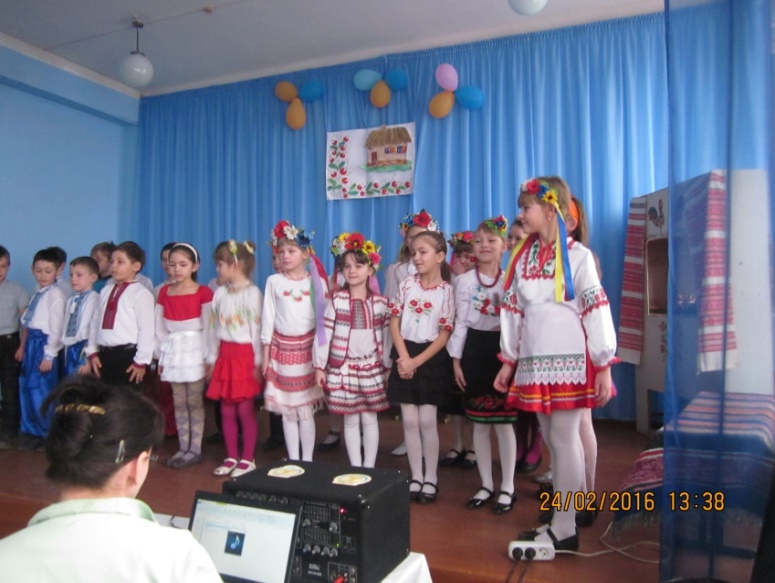 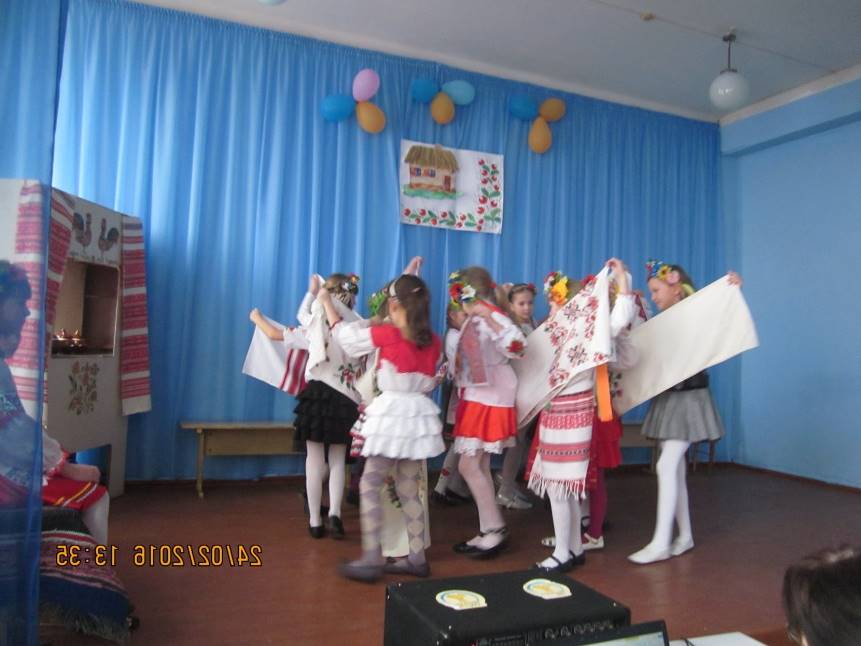 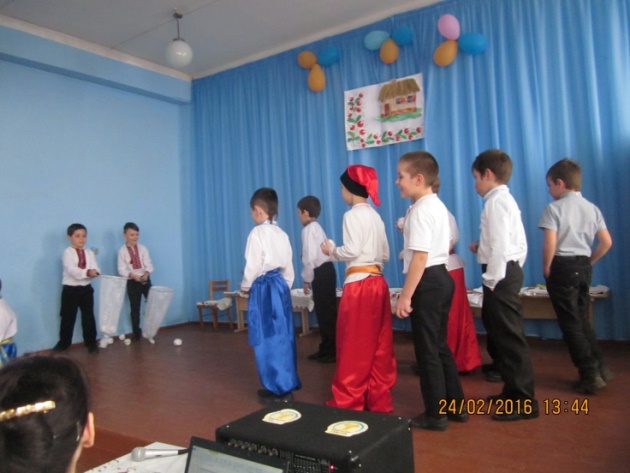 ЗУСТРІЧ З ВОЇНАМИ АТО
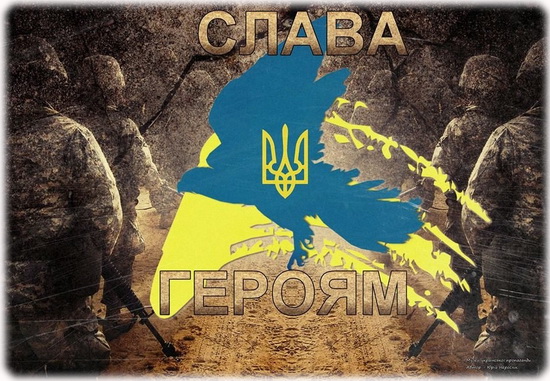 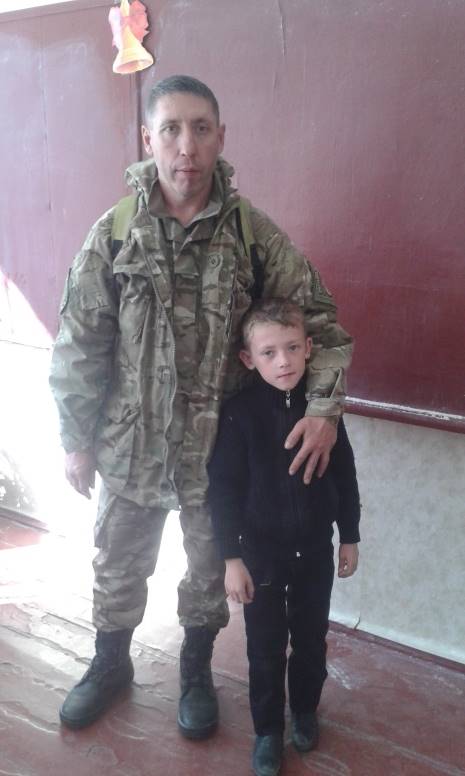 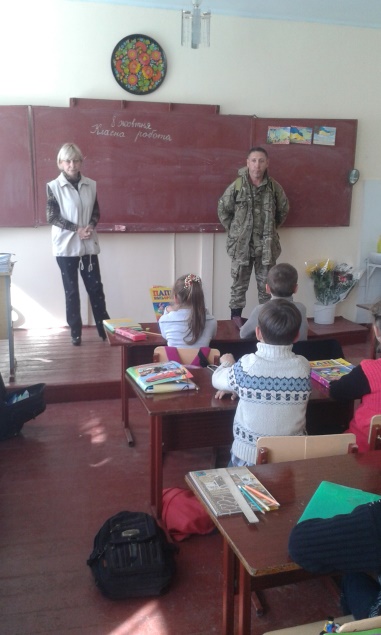 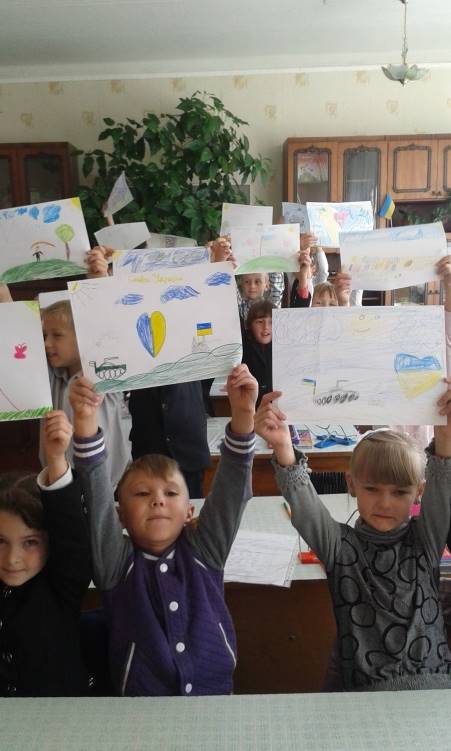 Ми пам'ятаємо ті дні…
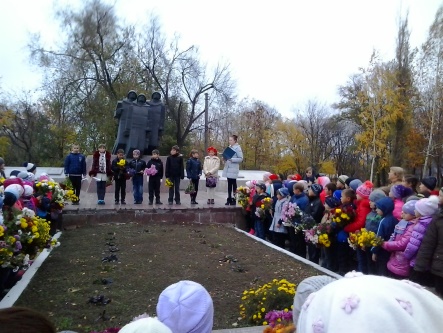 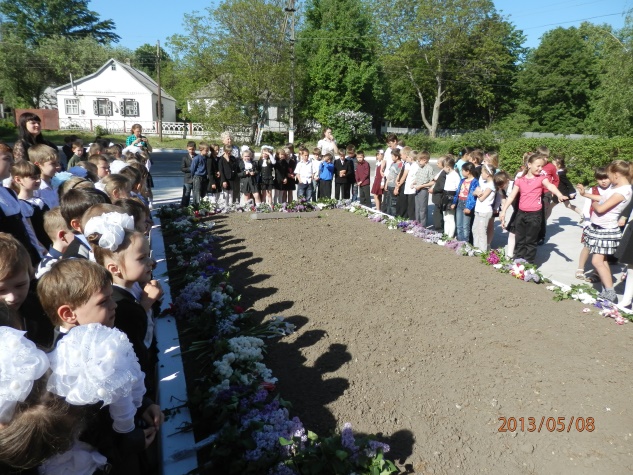 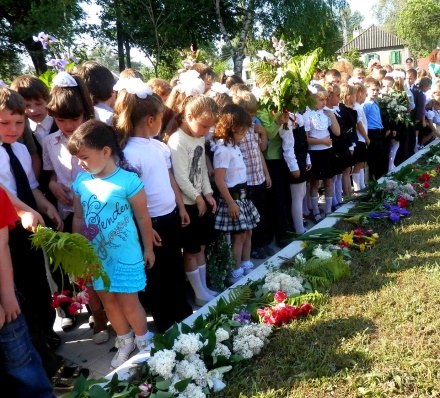 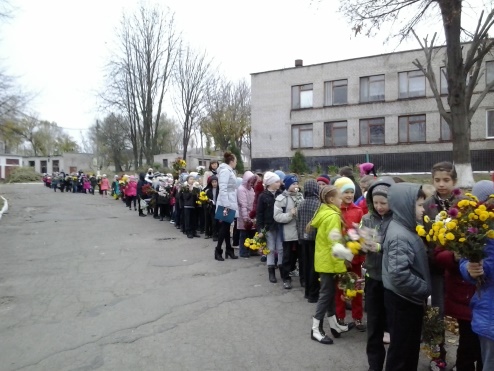 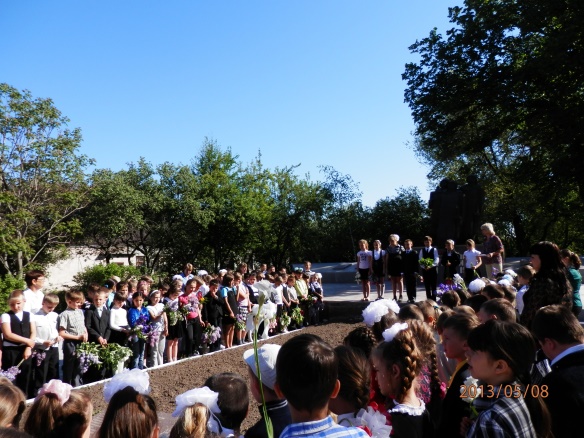 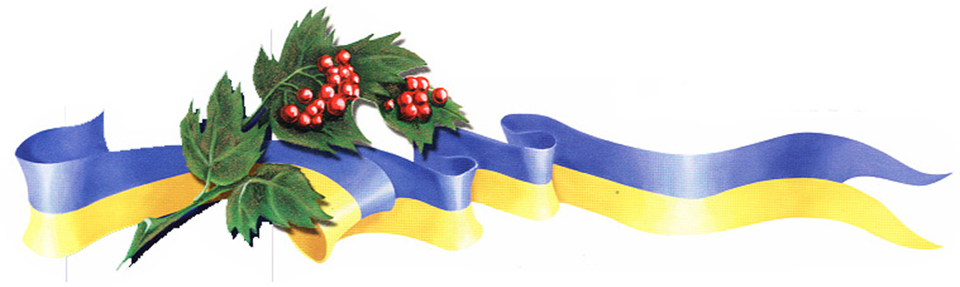 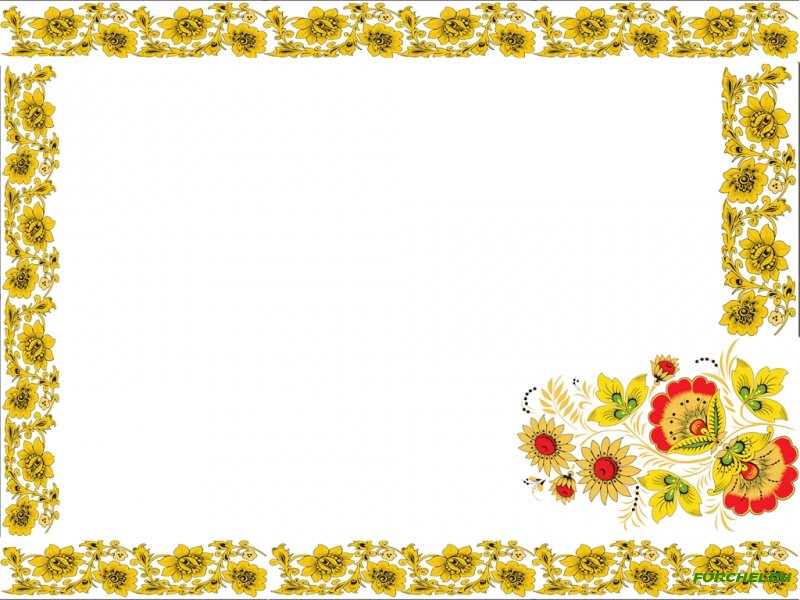 Ми тебе не забули, Кобзарю!
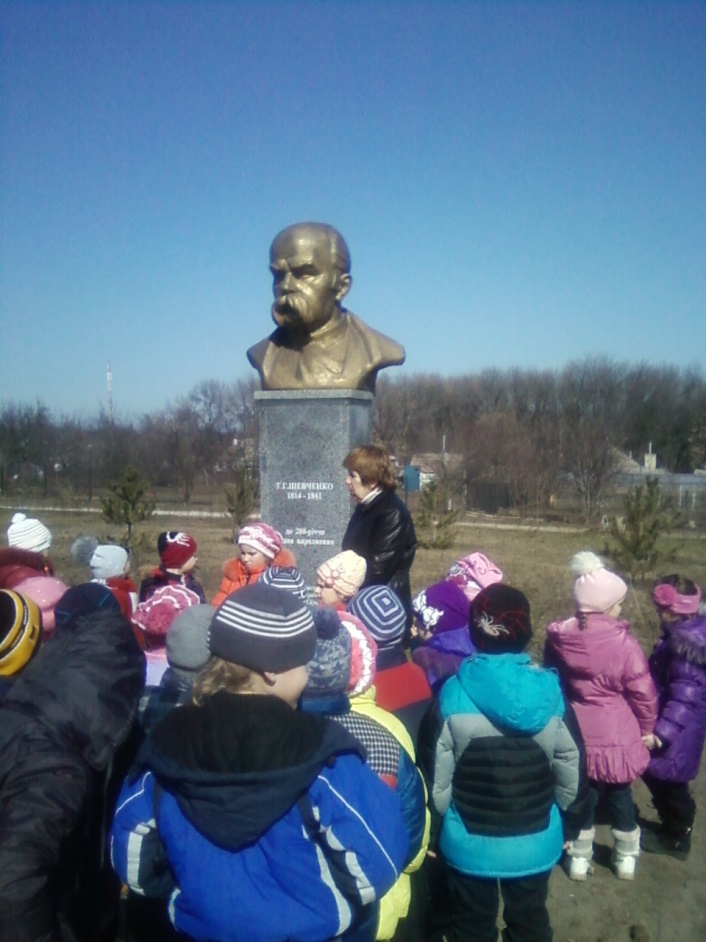 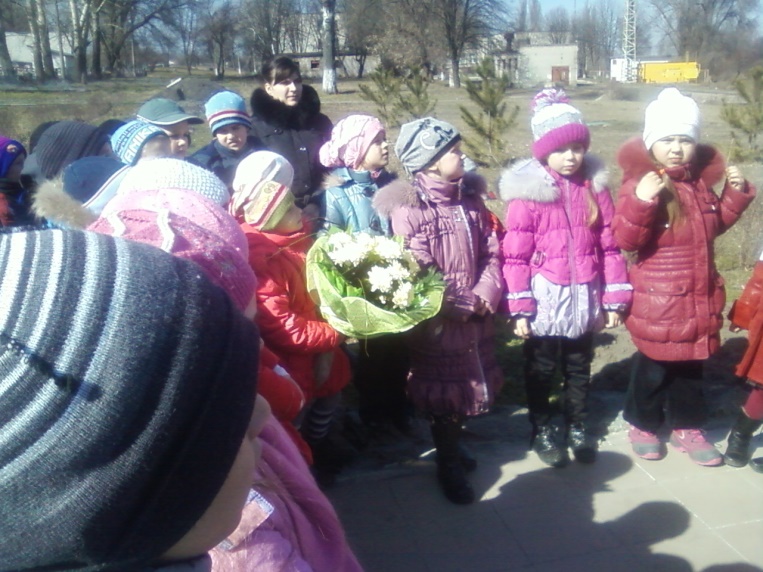 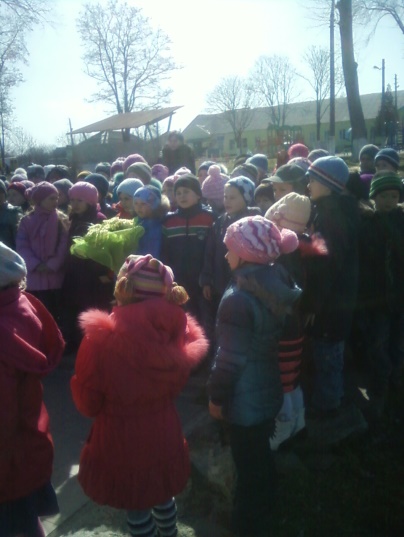 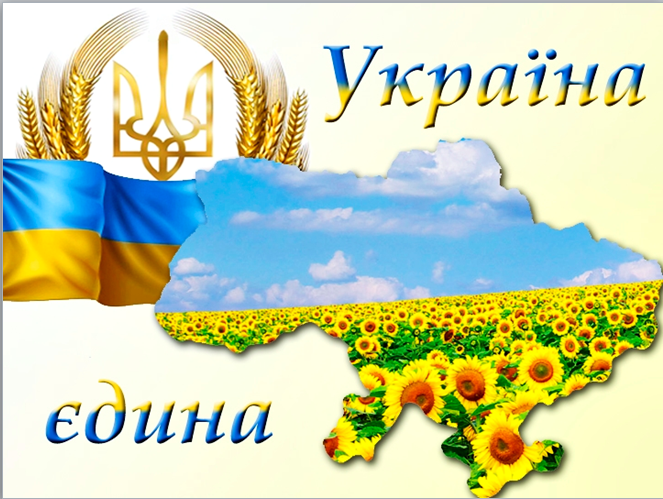 Проектна діяльність
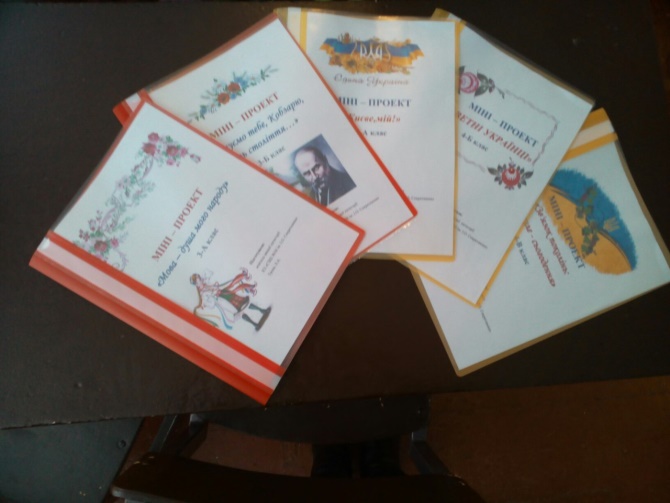 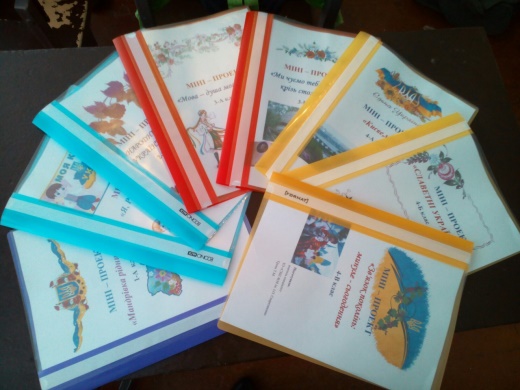 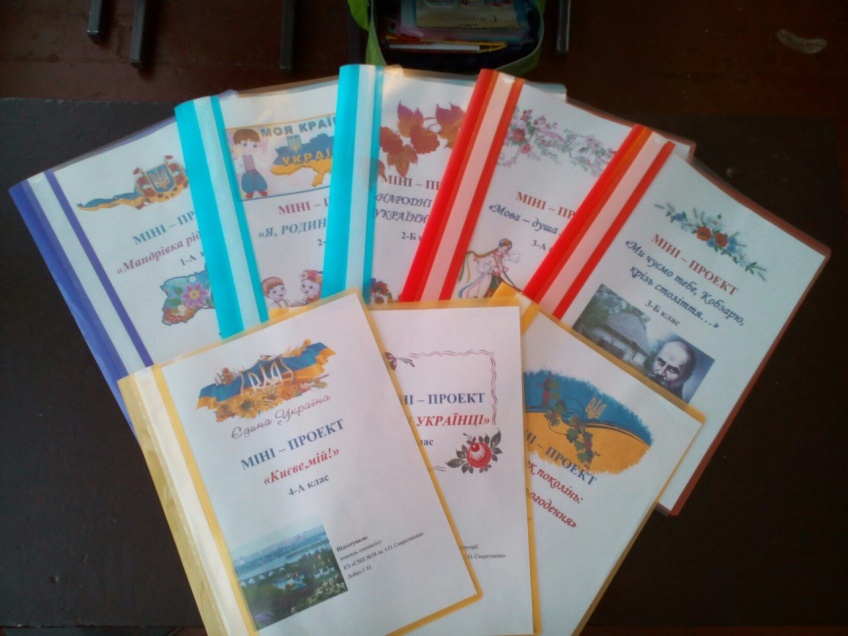 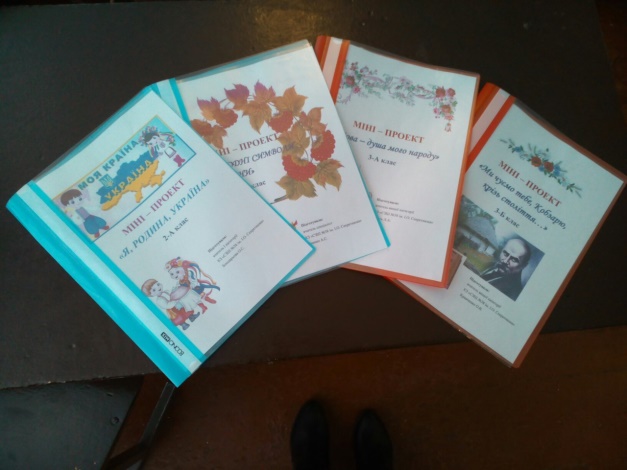 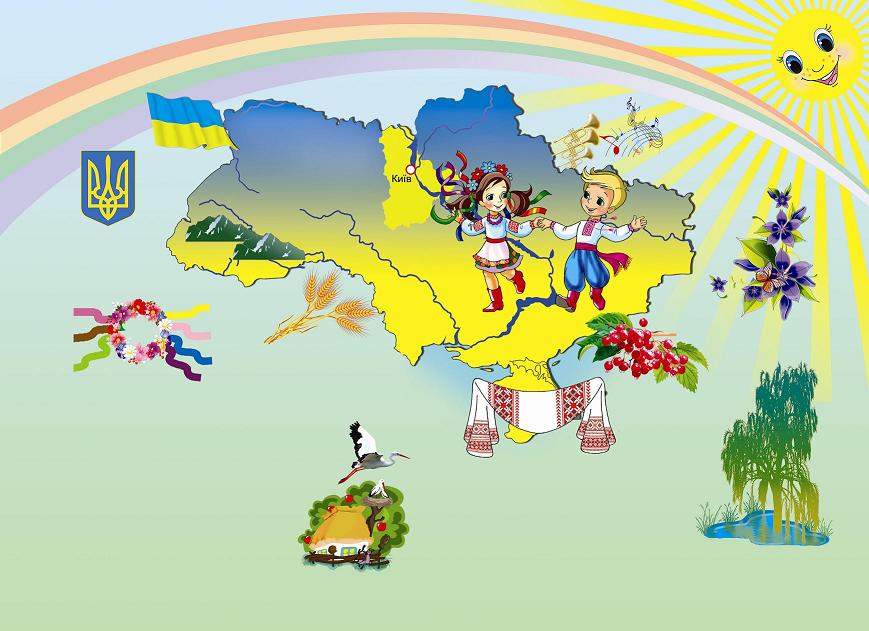 Музейна робота
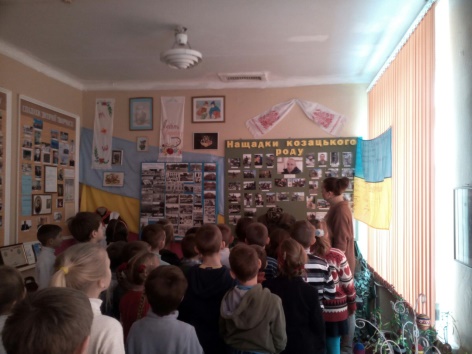 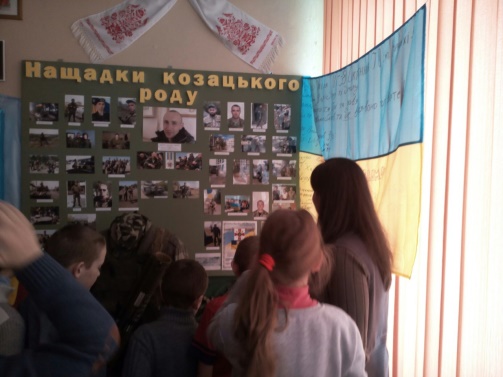 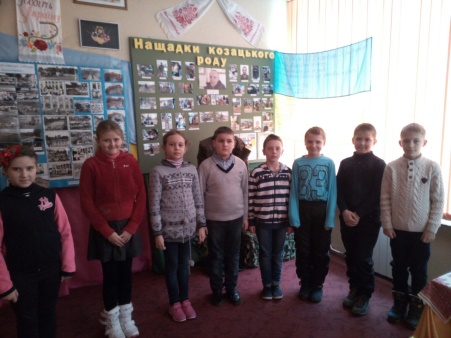 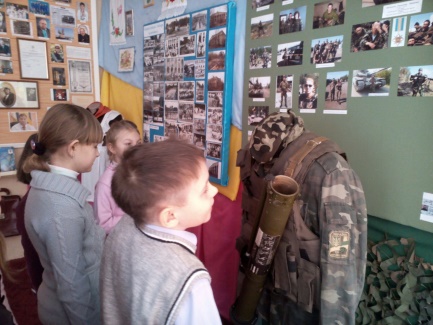 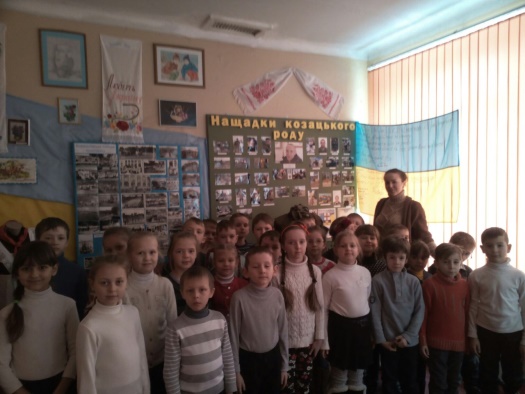 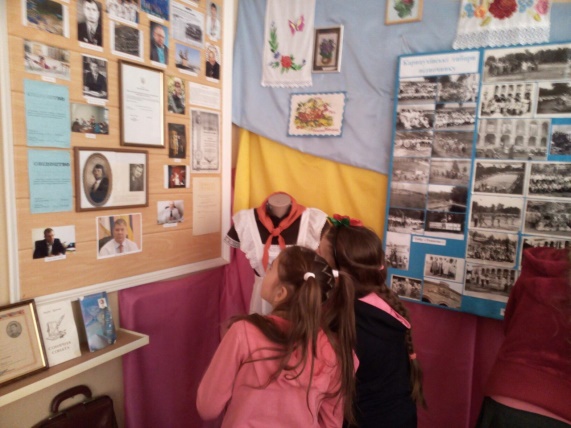 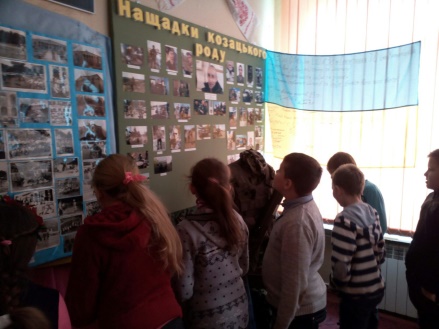 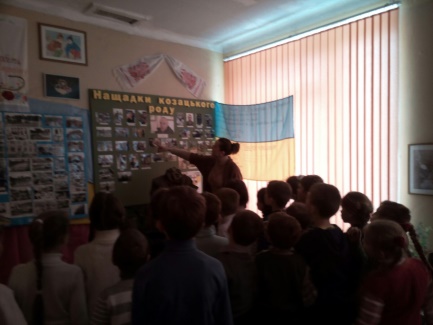 Екскурсія в бібліотеці
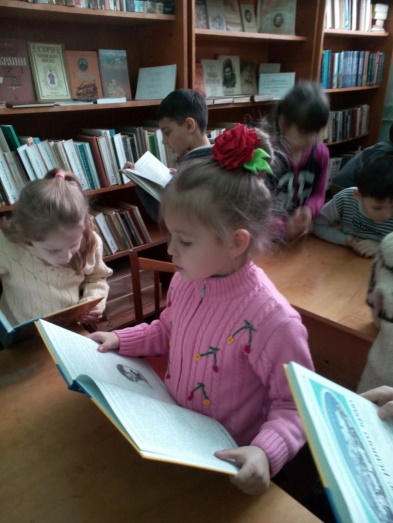 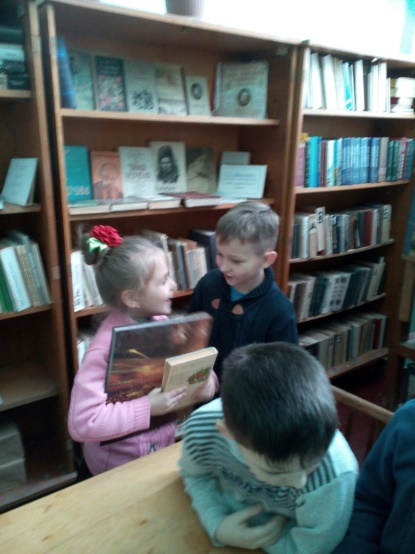 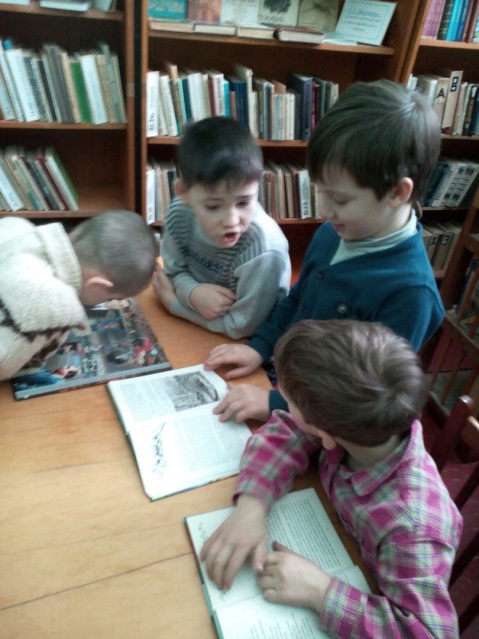 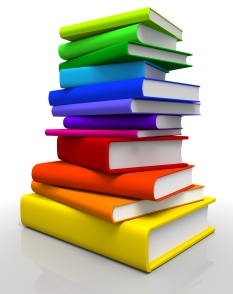 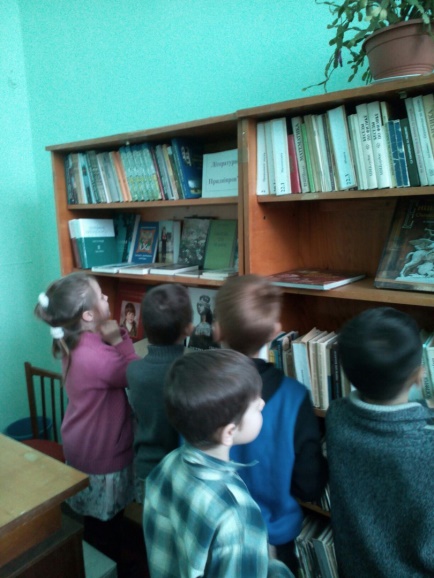 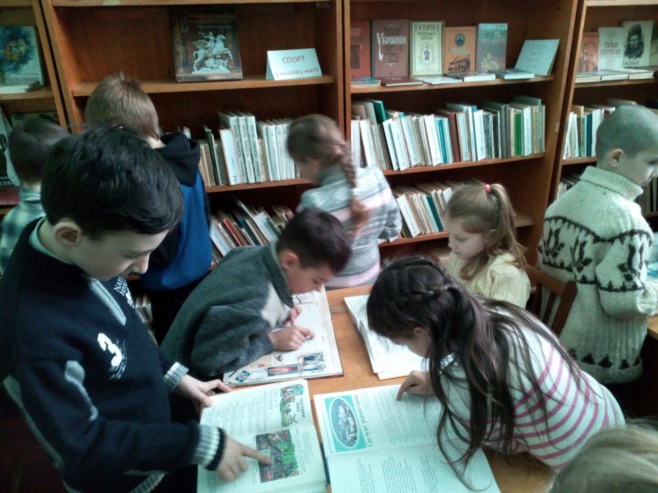 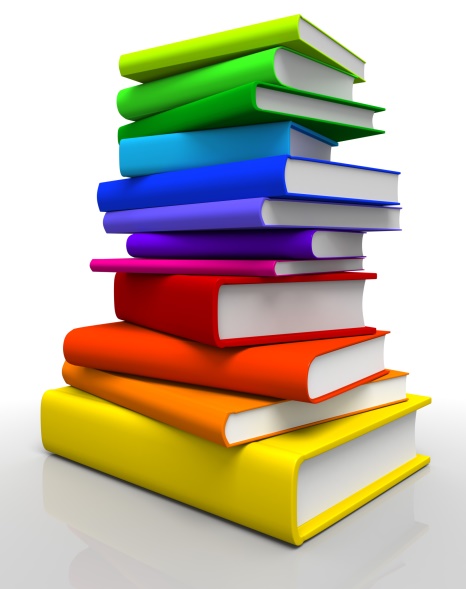 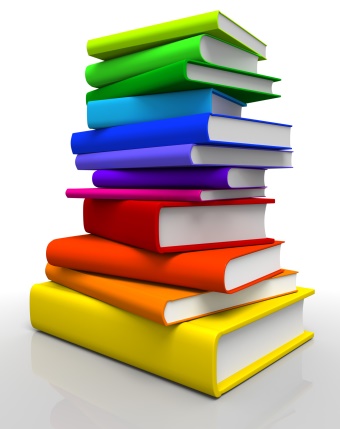 Виставка поробок на національно-патріотичну тематику:З Україною в серці
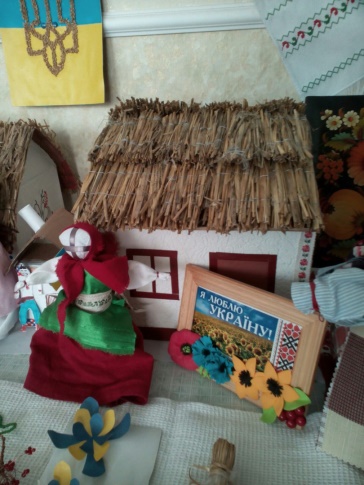 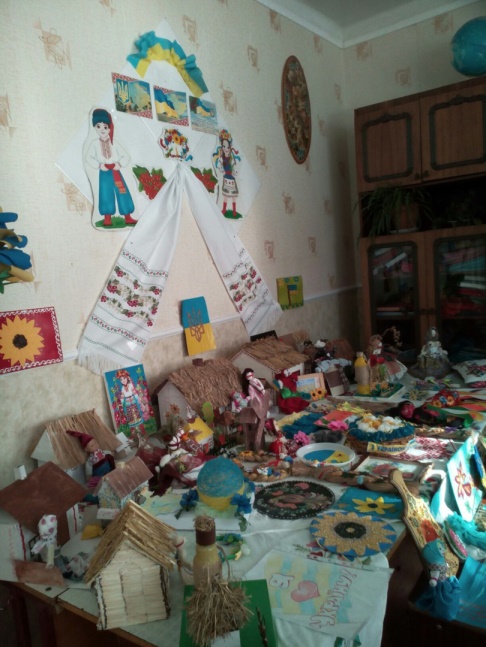 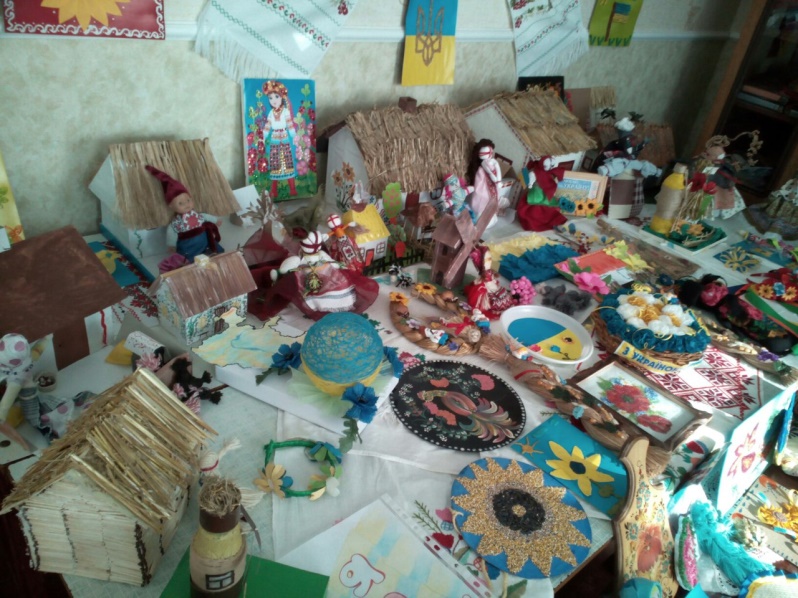 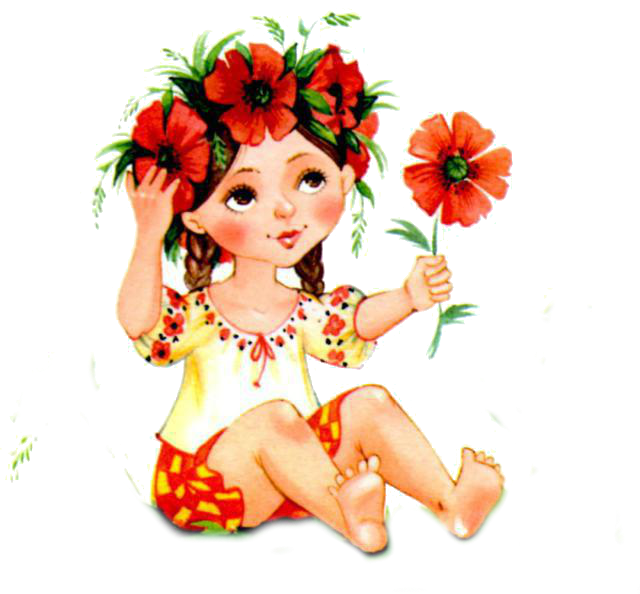 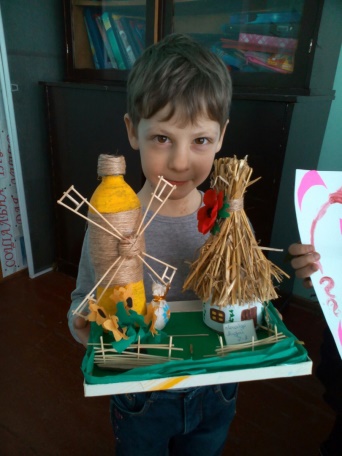 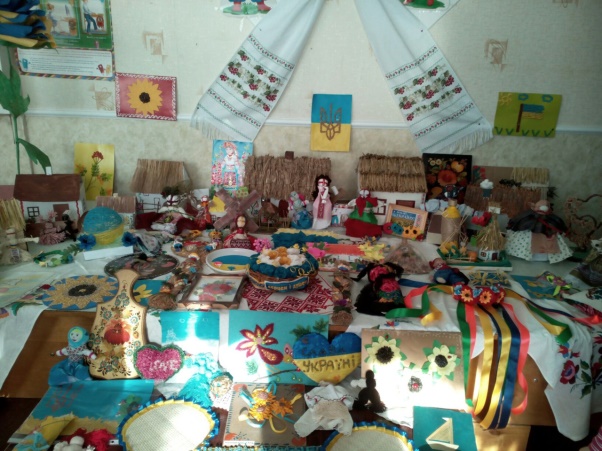 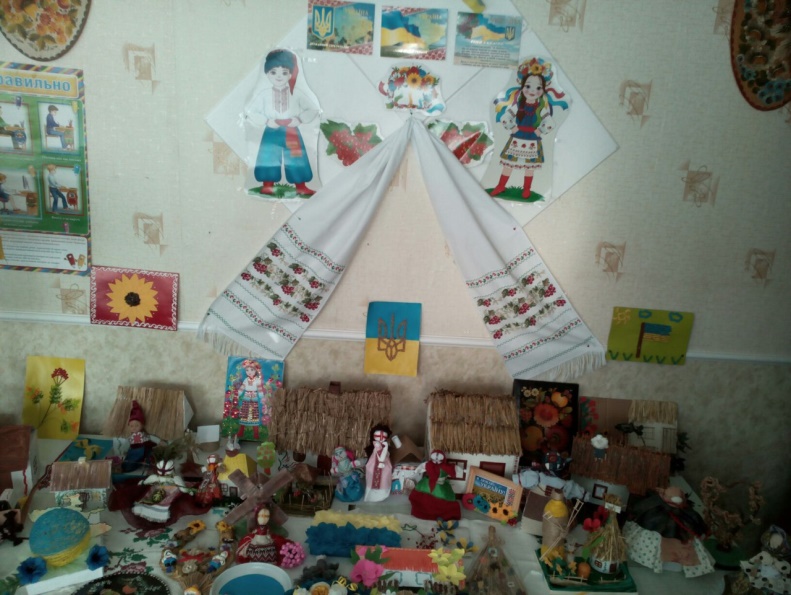 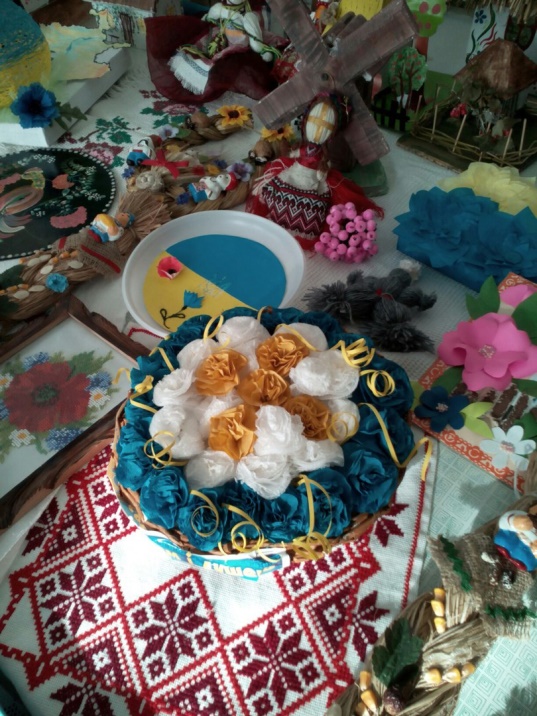 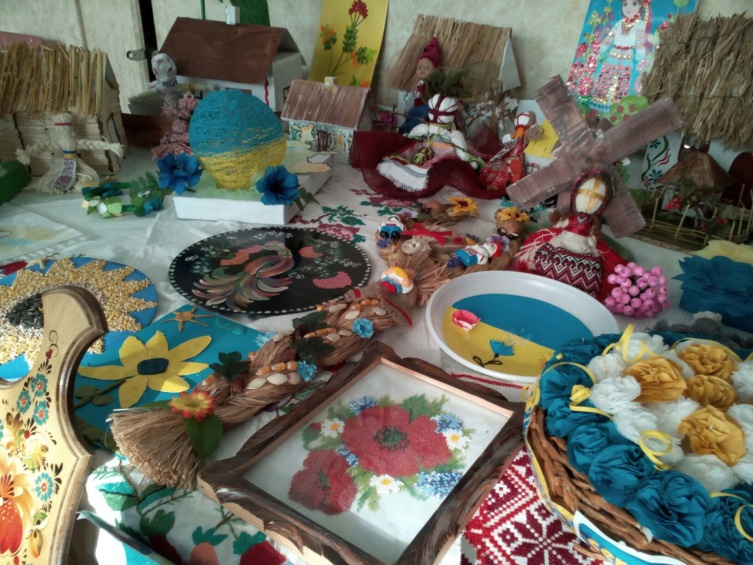 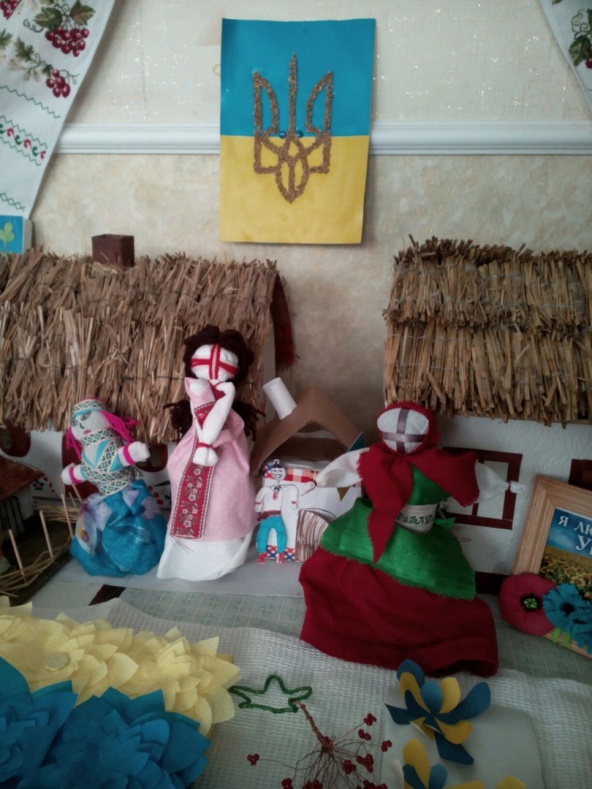 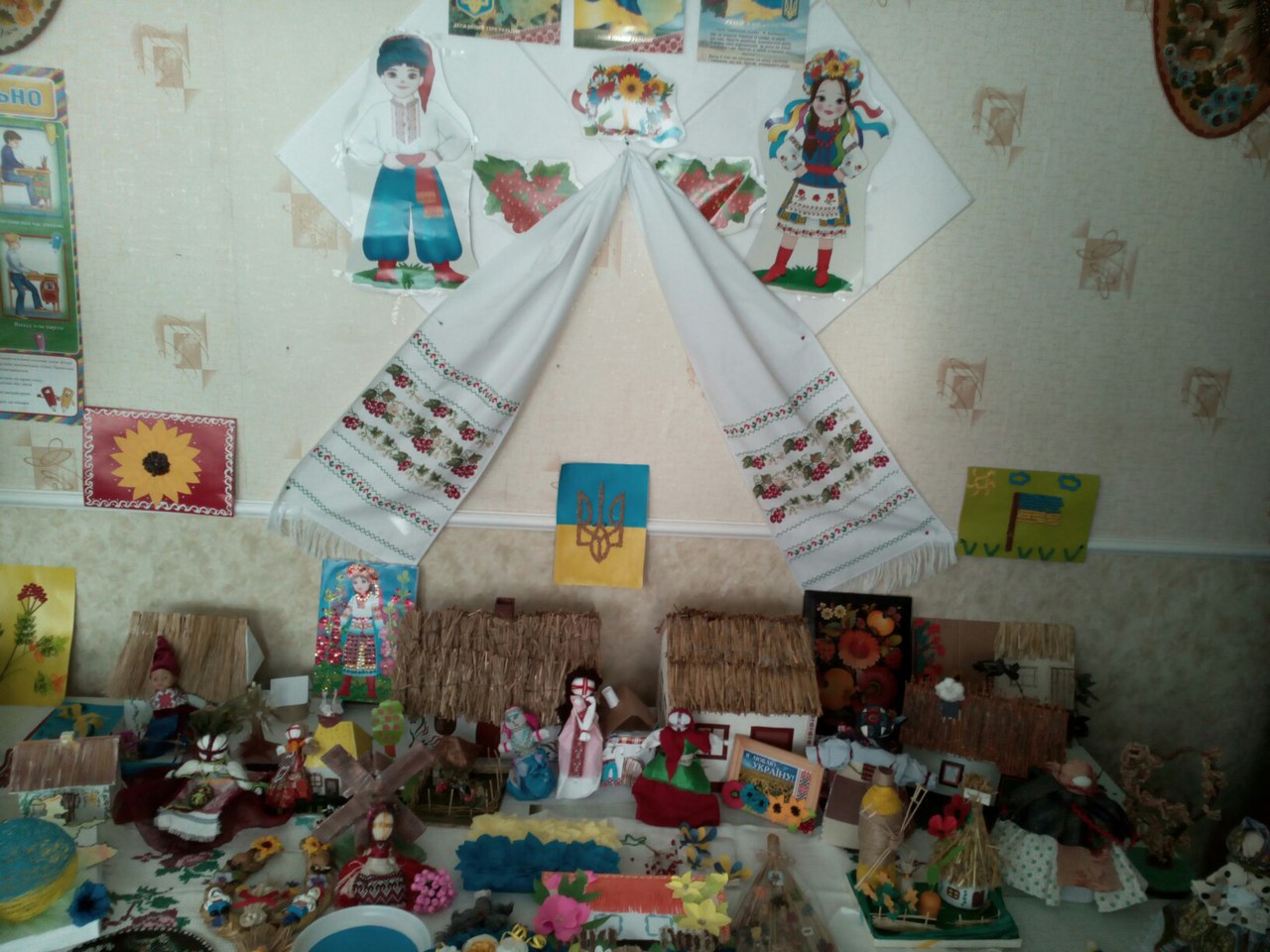 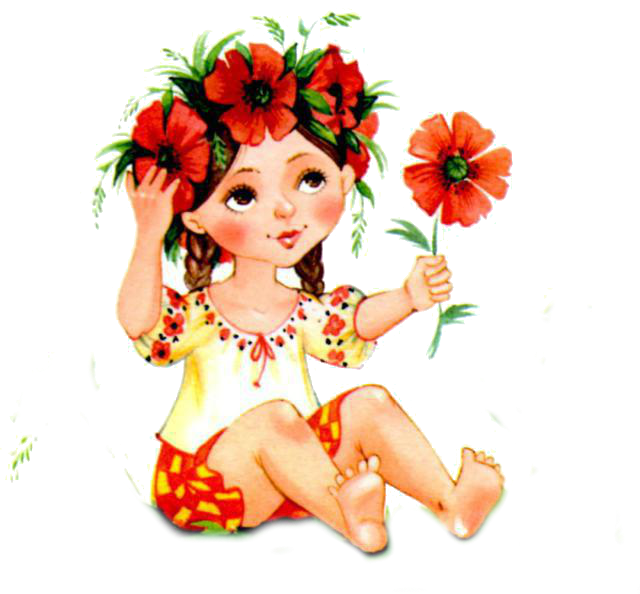 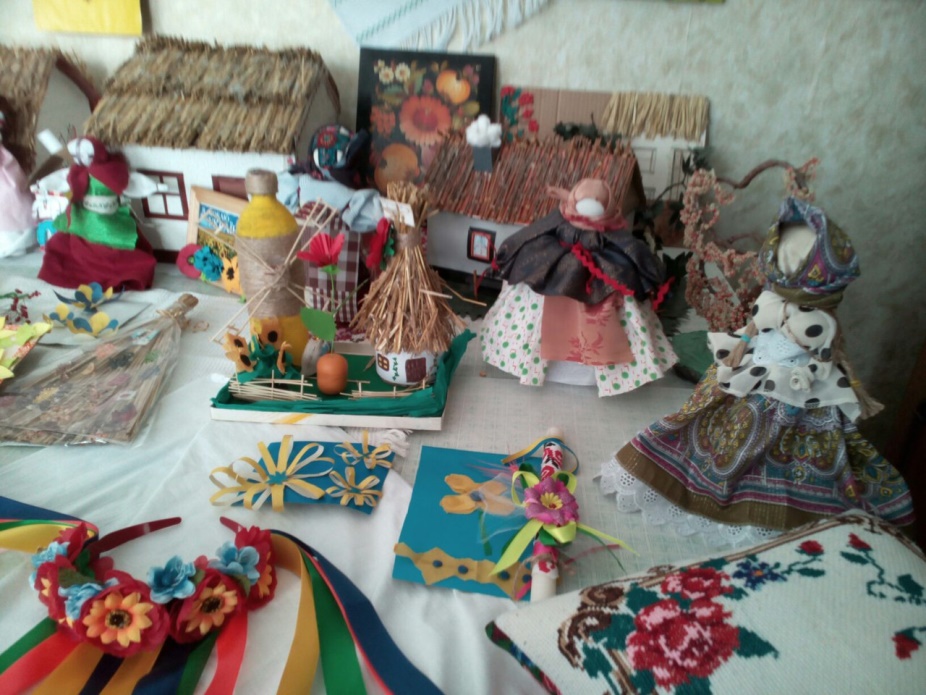 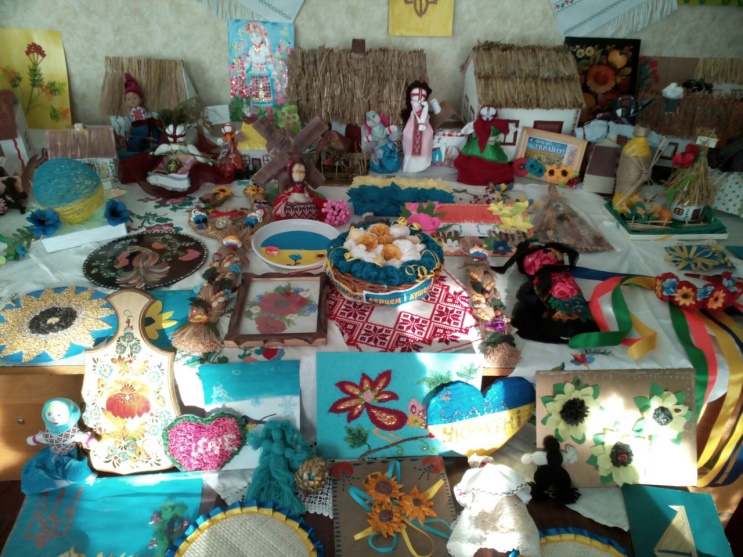 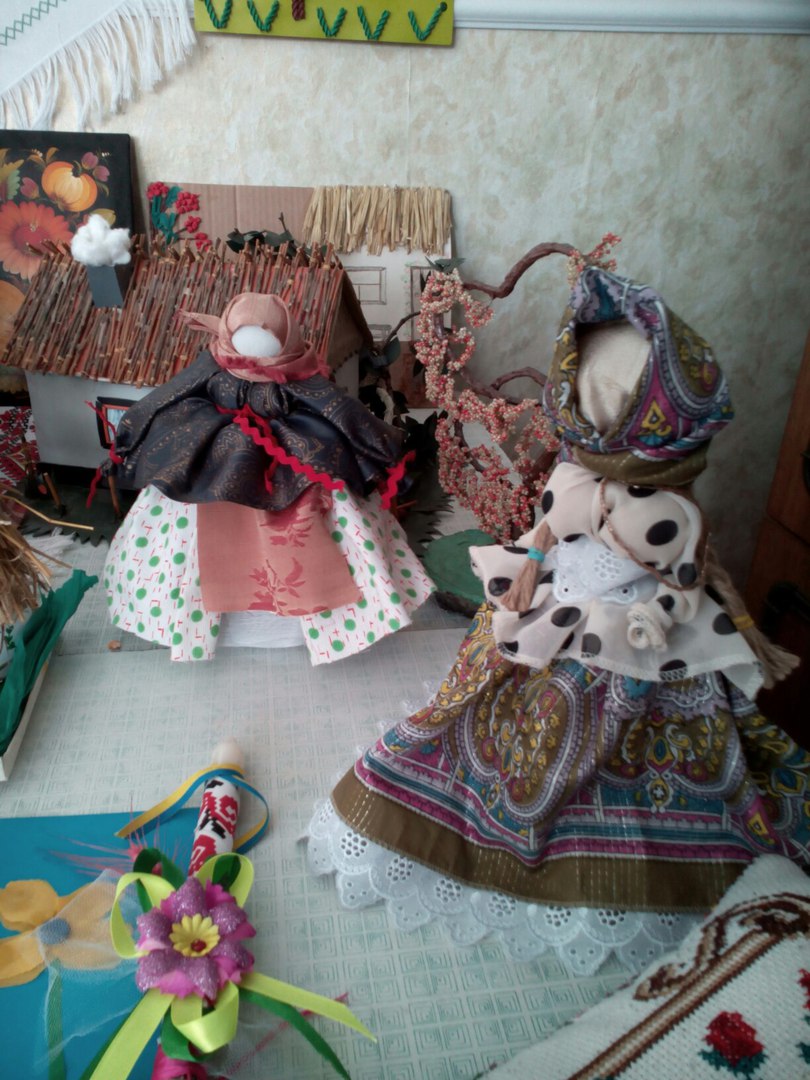 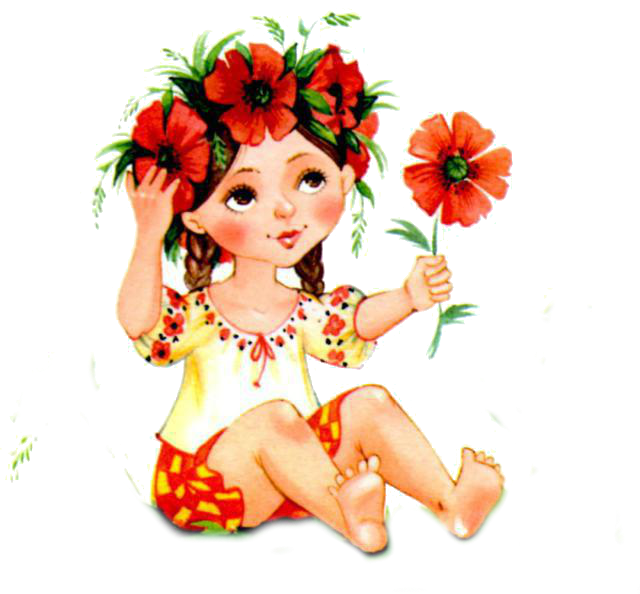 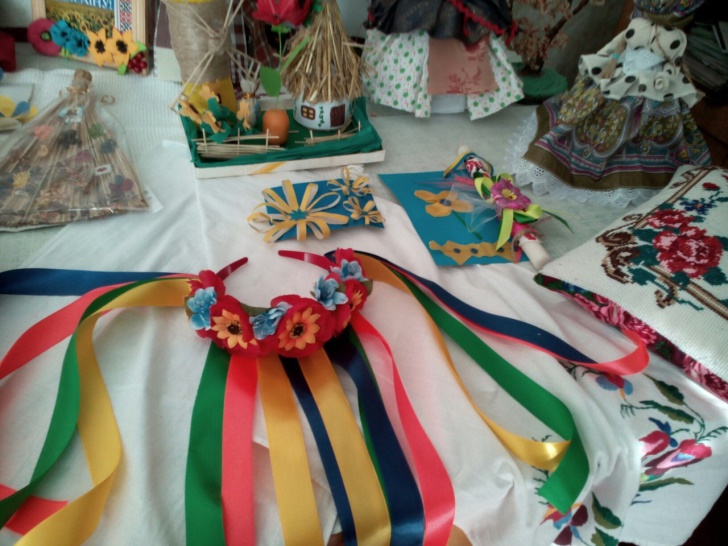 Національний патріотизм передбачає насамперед історичну пам’ять. Пам’ятаймо , хто ми, чиїх батьків і будьмо великими Українцями!
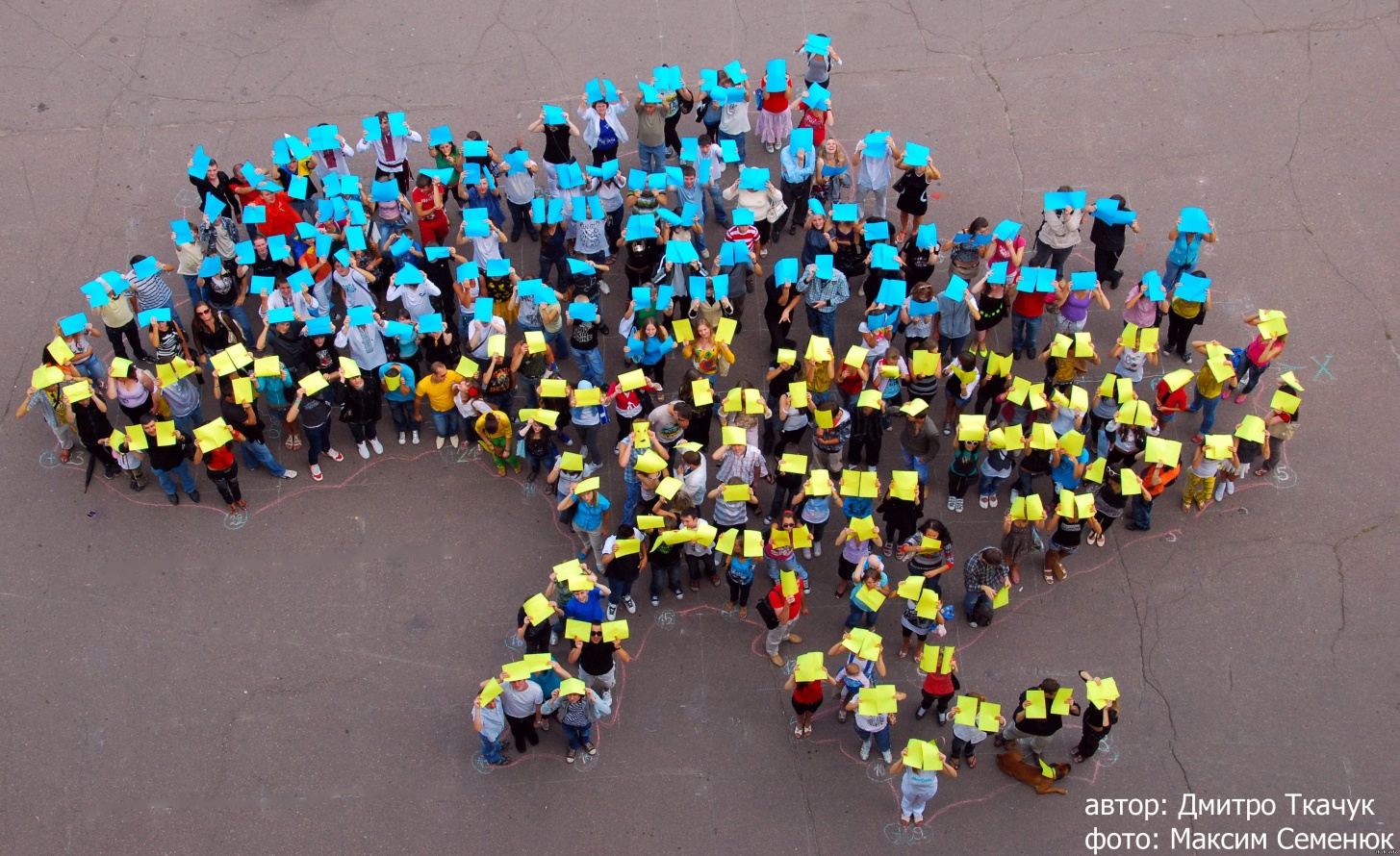 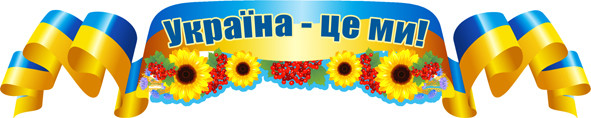 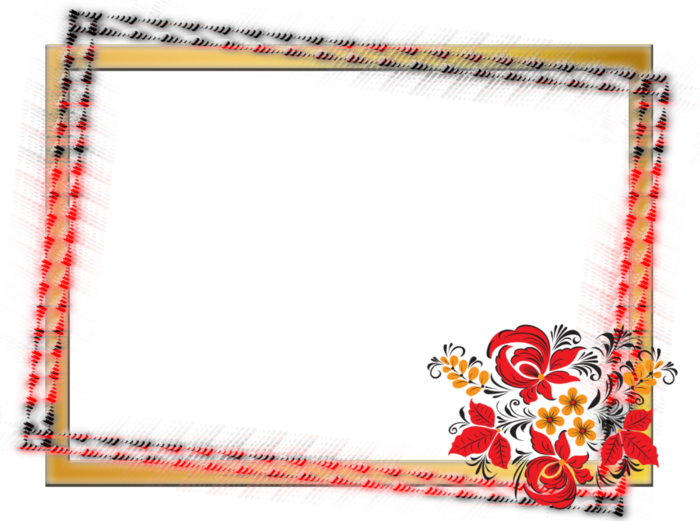 Не зупиняйся,  ВЧИТЕЛЮ,                                   не треба!Іди вперед,                        бо в цьому суть життя.Ти робиш чистим                         і безхмарним небо,Ти твориш віру               в краще майбуття…
ДЯКУЄМО ЗА УВАГУ!
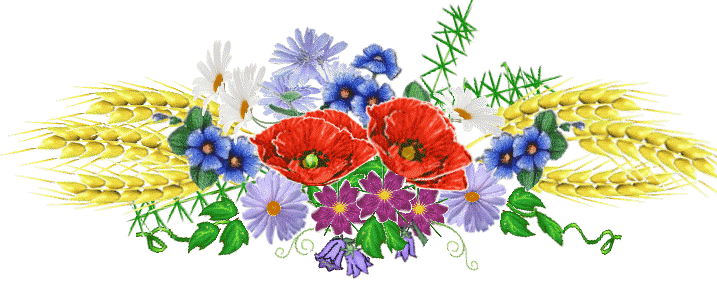